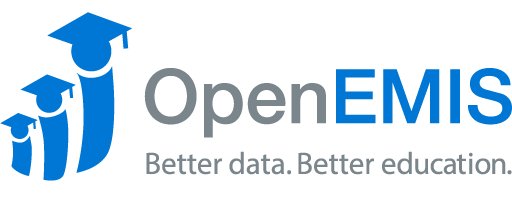 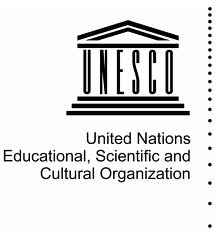 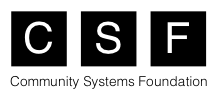 V20180313
Confucius (551-479 BC)
If your plan is for 1 year then plant rice
Confucius (551-479 BC)
If your plan is for 1 year then plant rice
If your plan is for 10 years then plant trees
Confucius (551-479 BC)
If your plan is for 1 year then plant rice
If your plan is for 10 years then plant trees
If your plan is for 100 years then educate children
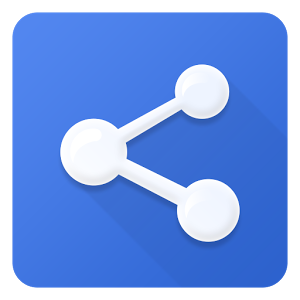 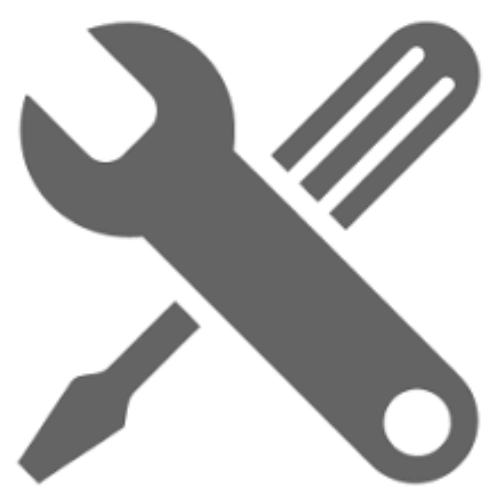 Data
Analysis
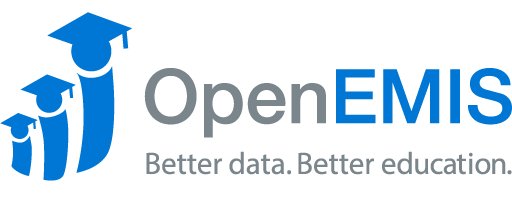 Data
Collection
Data
Management
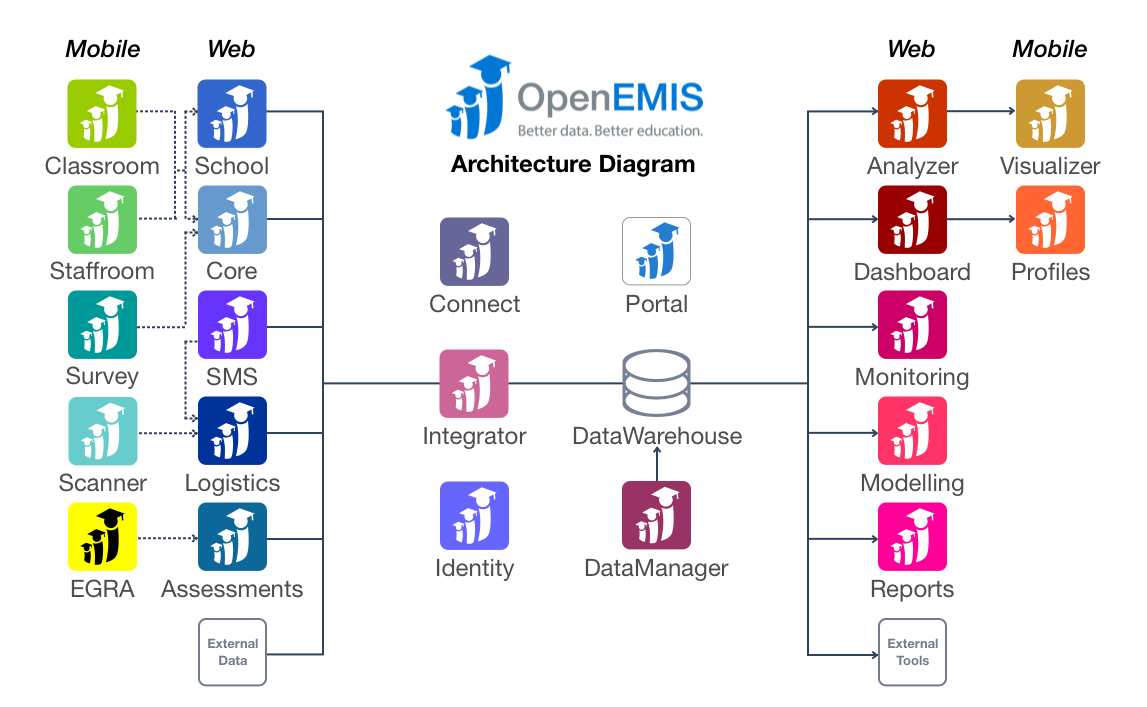 Data Collection
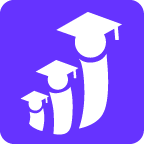 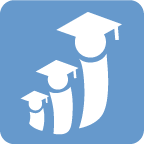 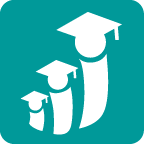 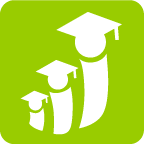 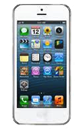 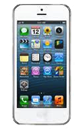 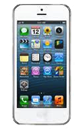 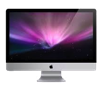 OpenEMIS
Core
OpenEMIS
SMS
OpenEMIS 
Survey
OpenEMIS
Classroom
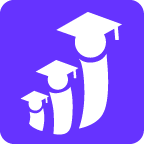 OpenEMIS SMS
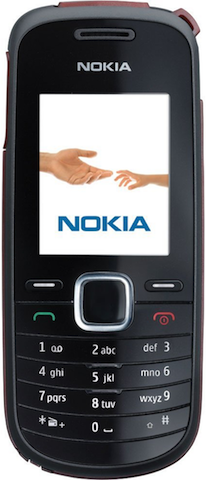 1 message received


Show
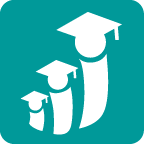 OpenEMIS Survey
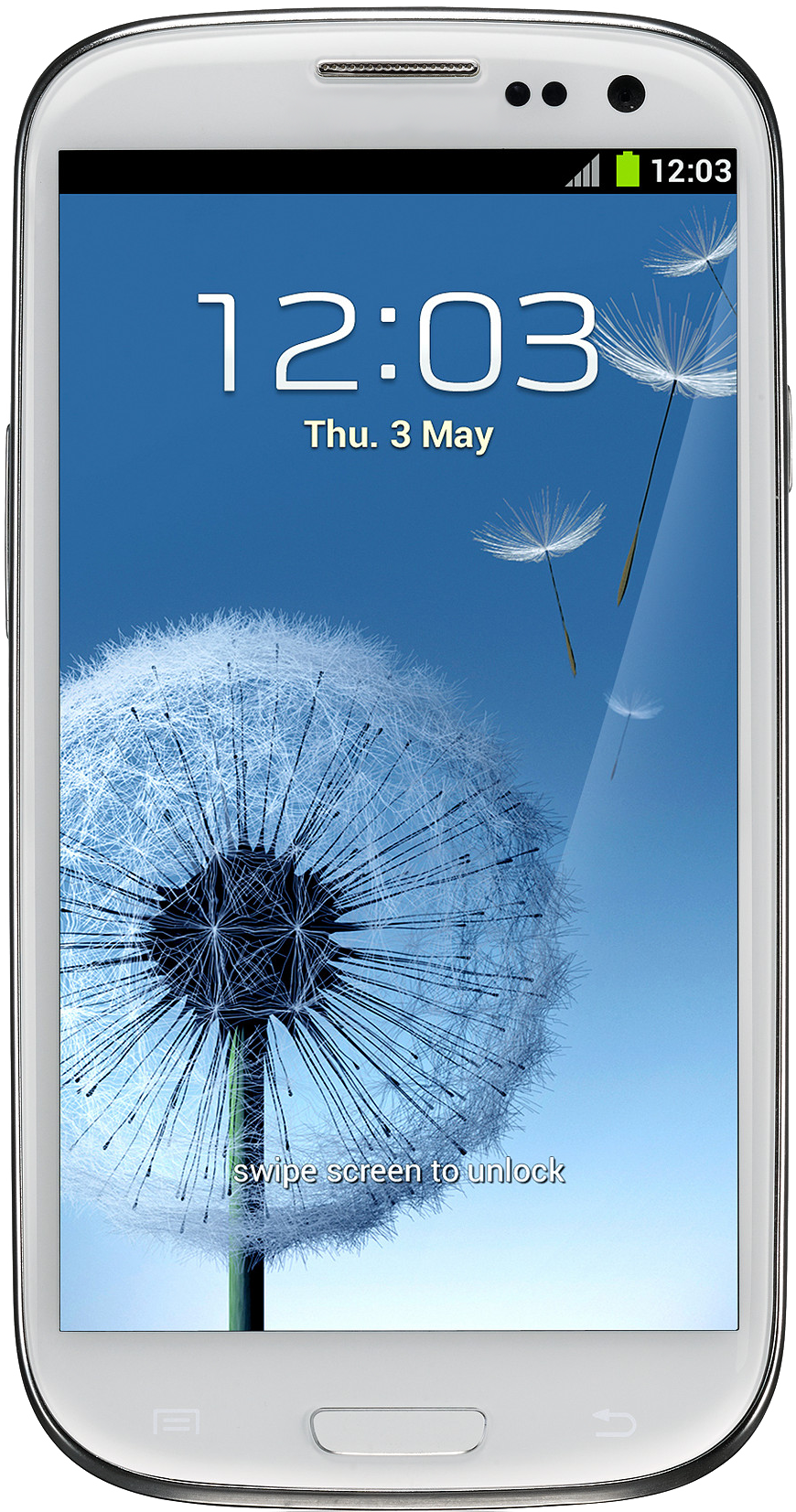 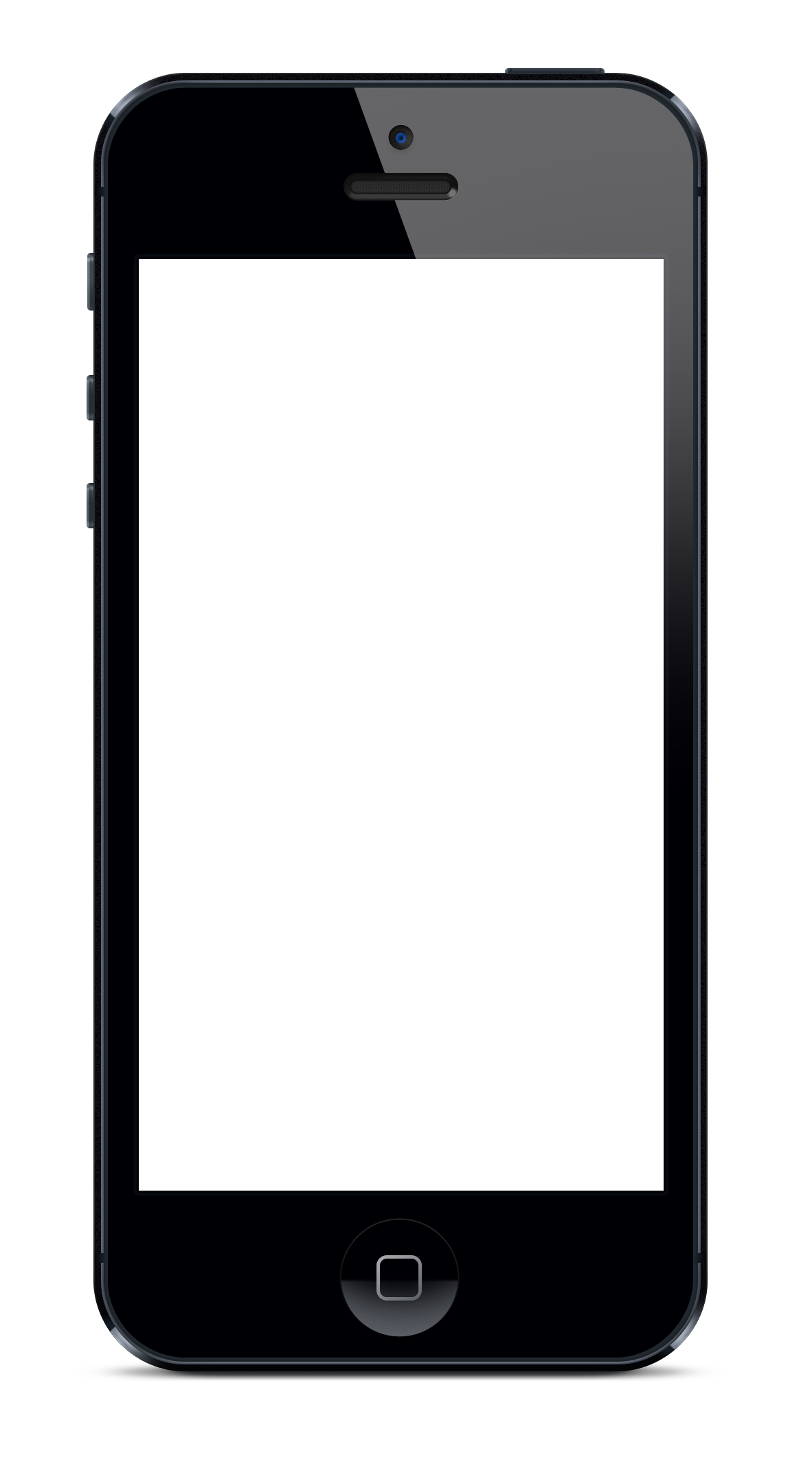 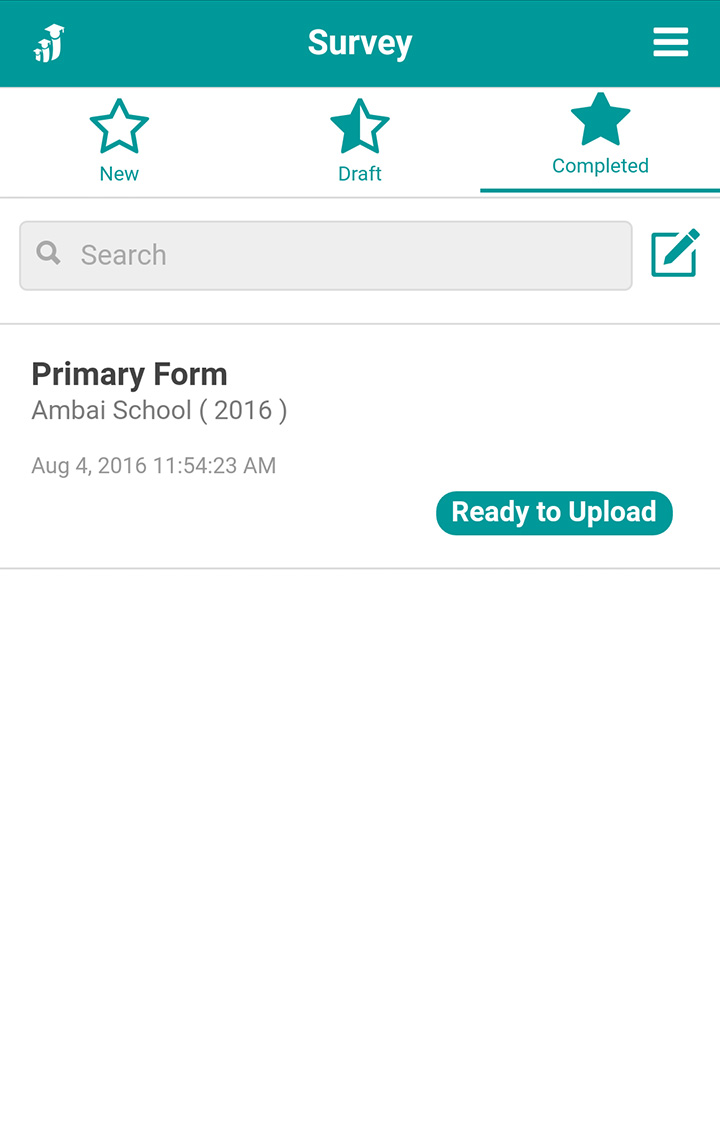 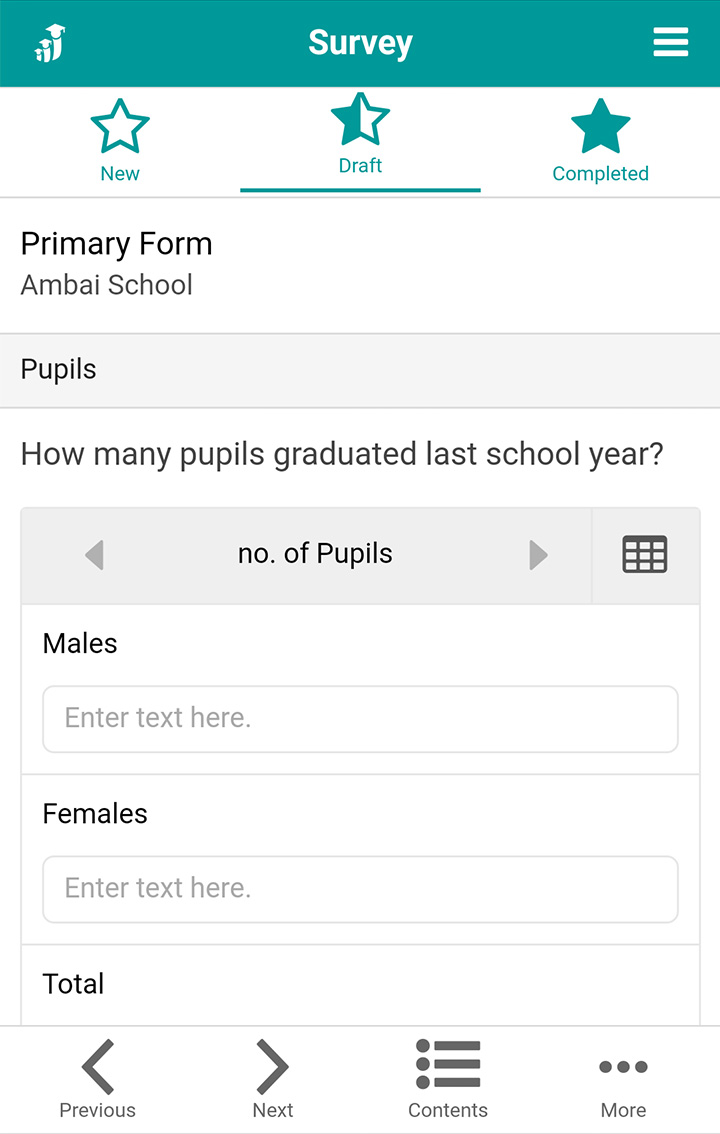 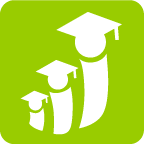 OpenEMIS Classroom
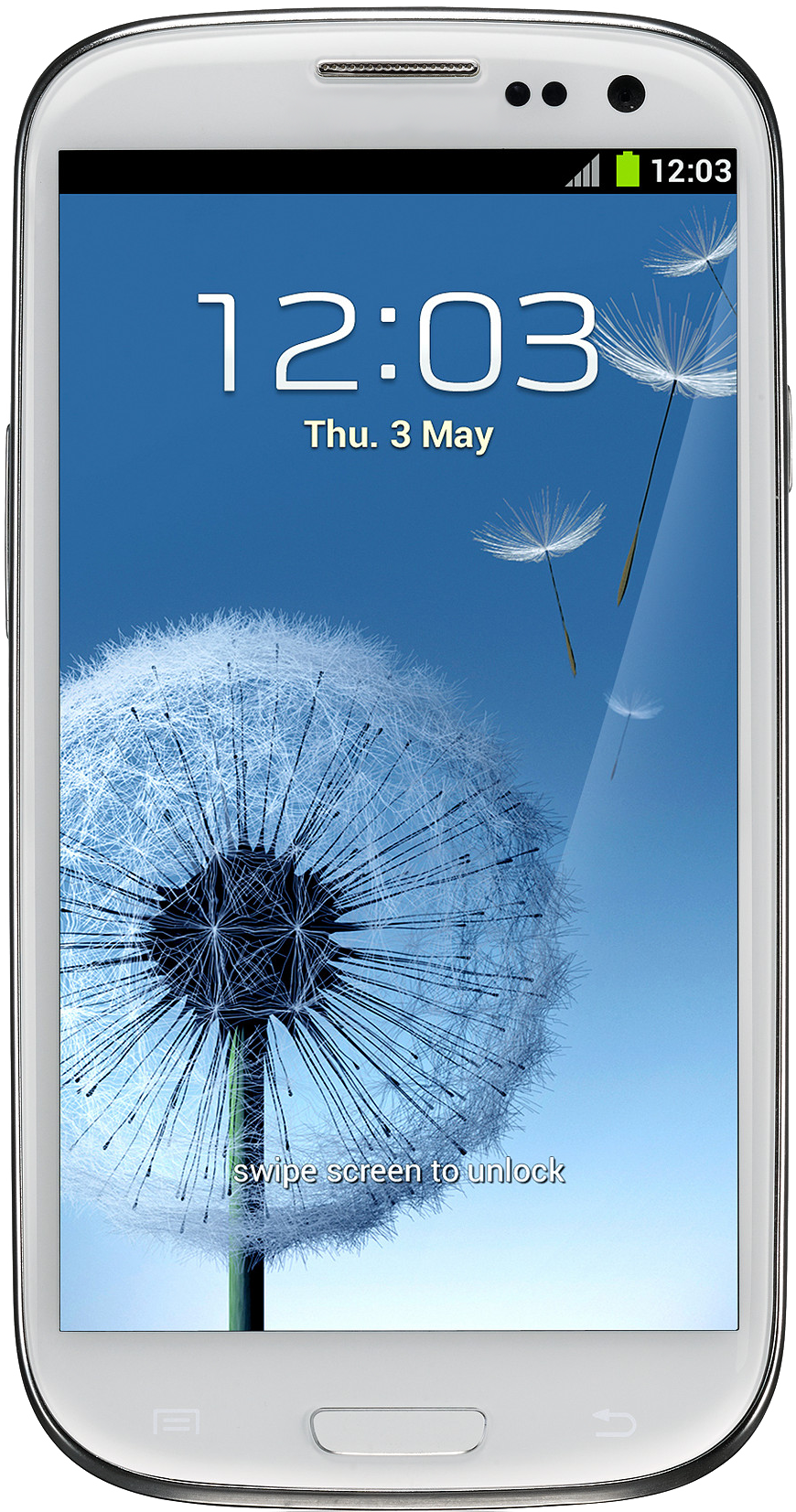 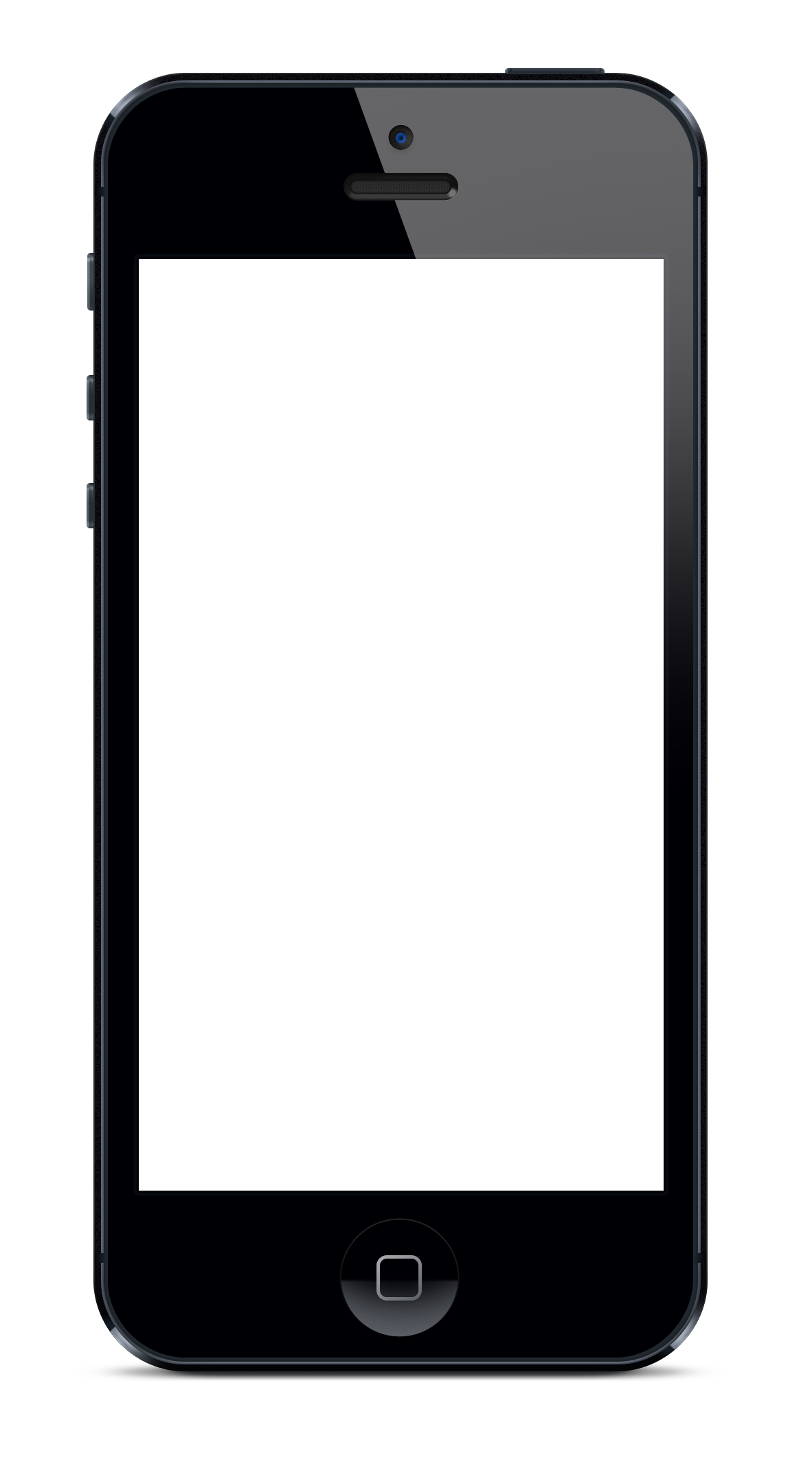 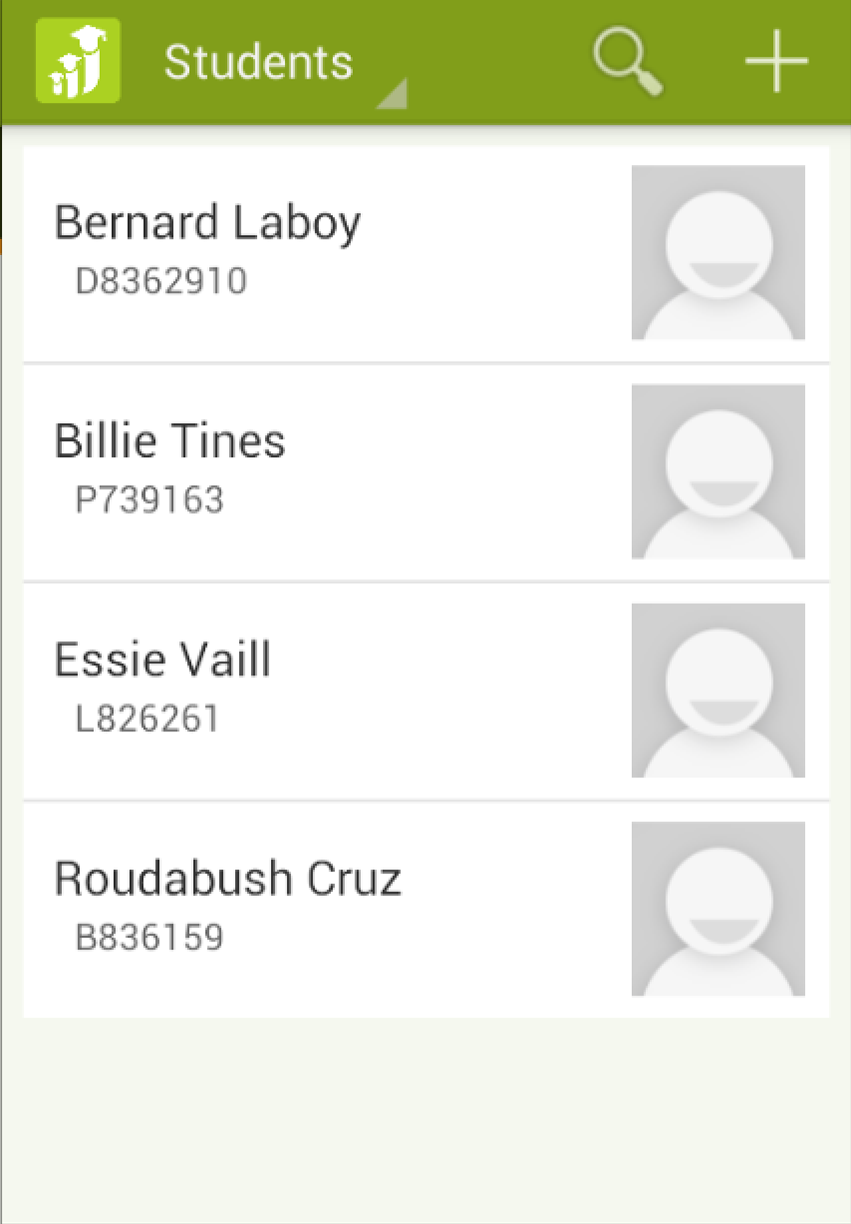 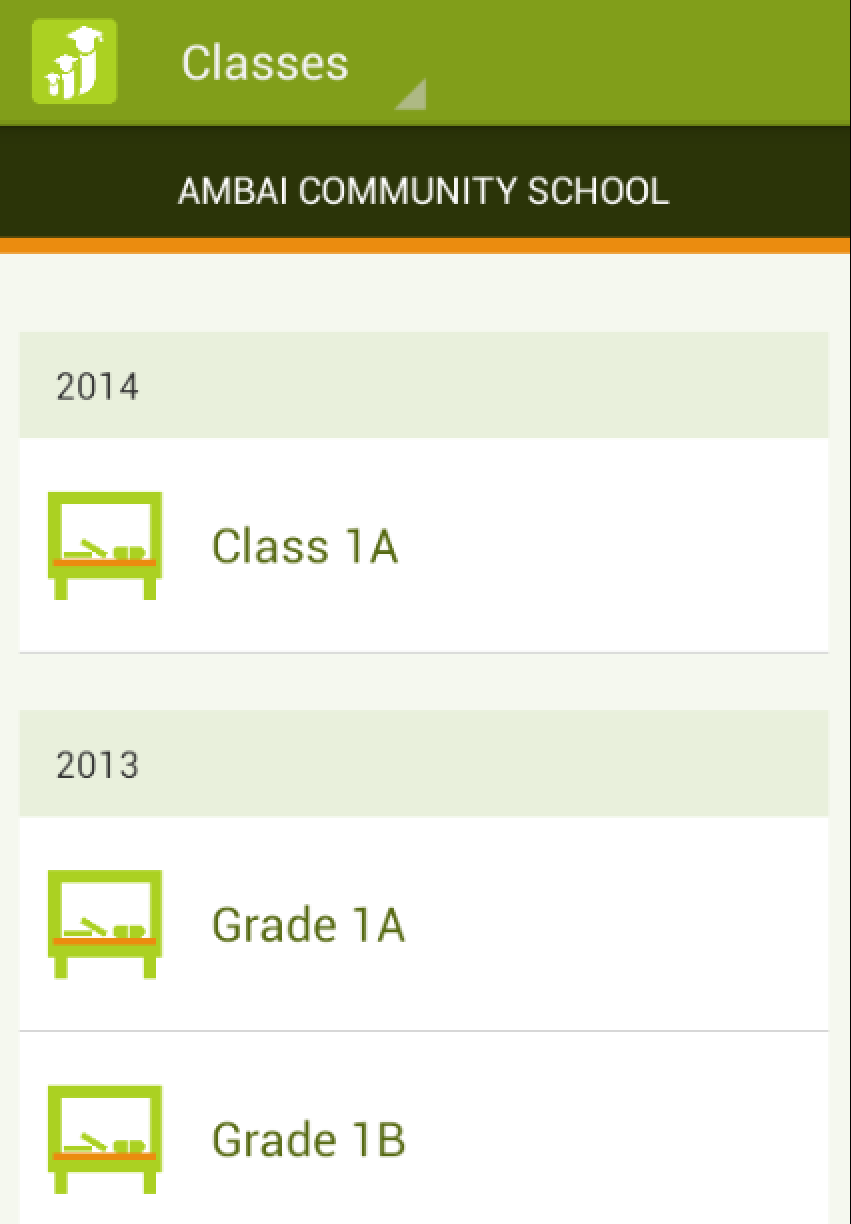 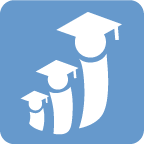 OpenEMIS Core
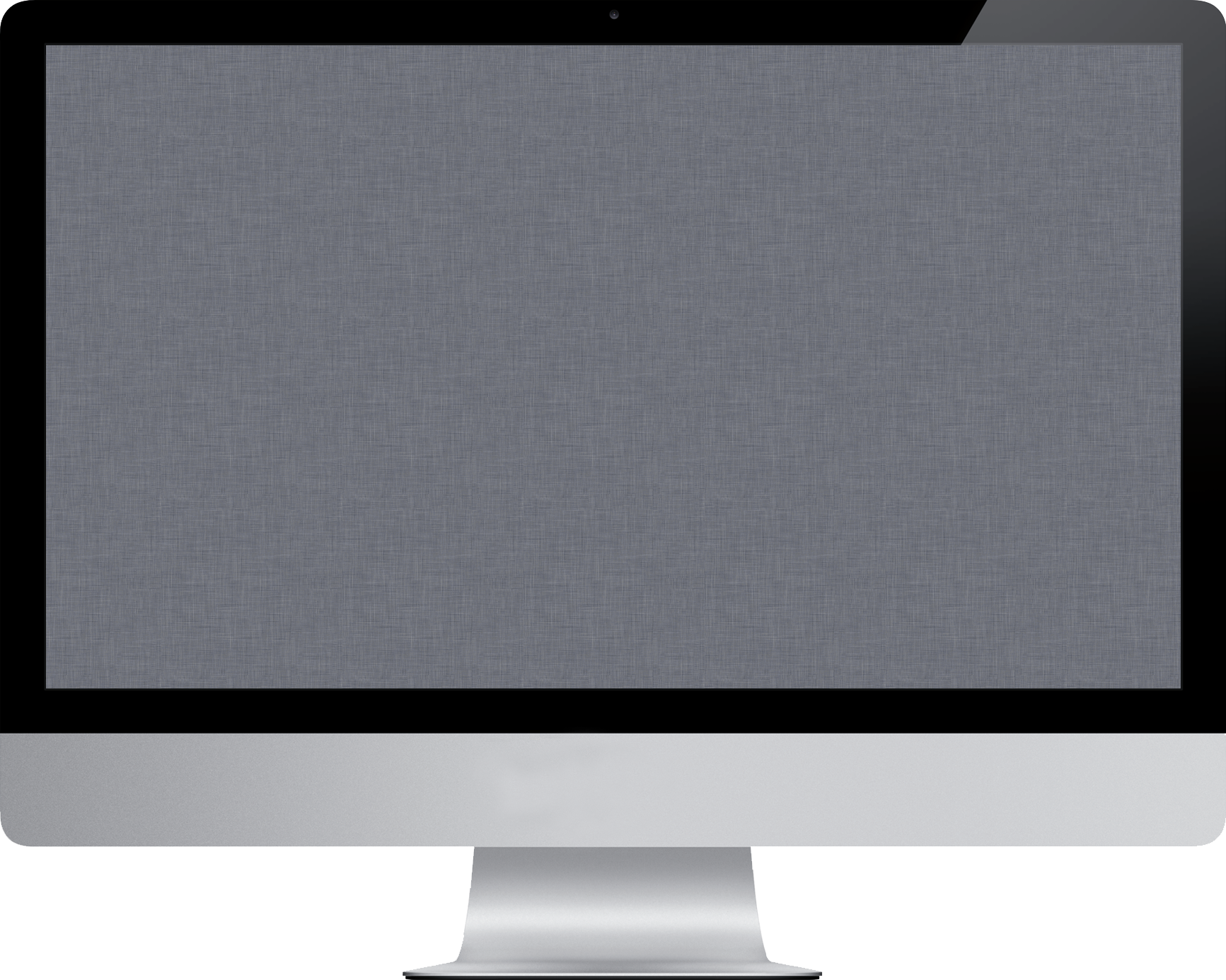 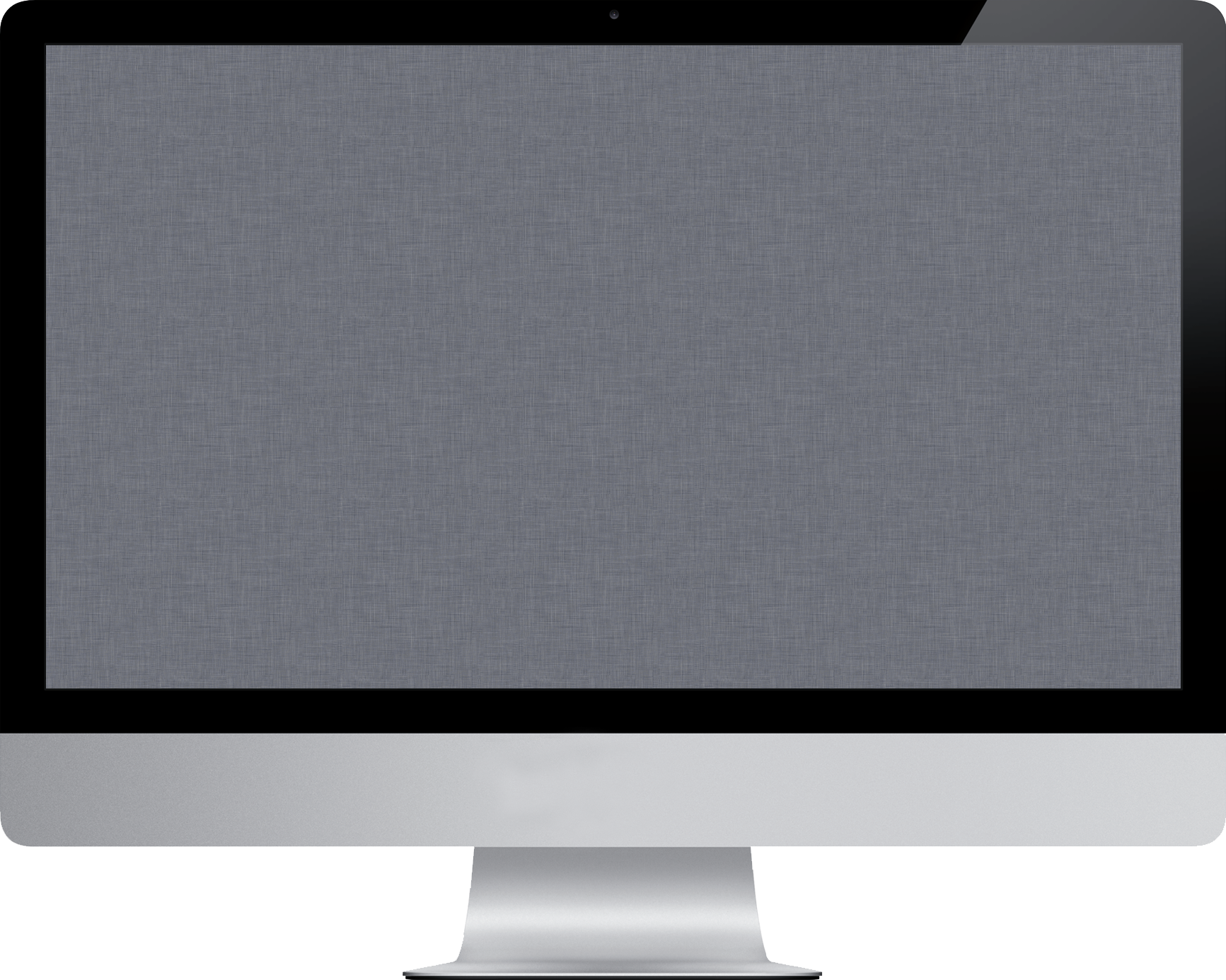 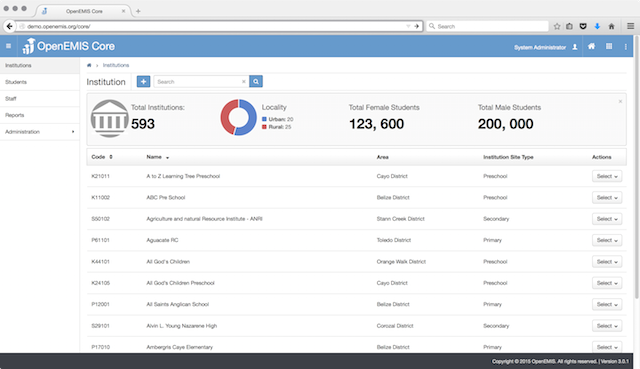 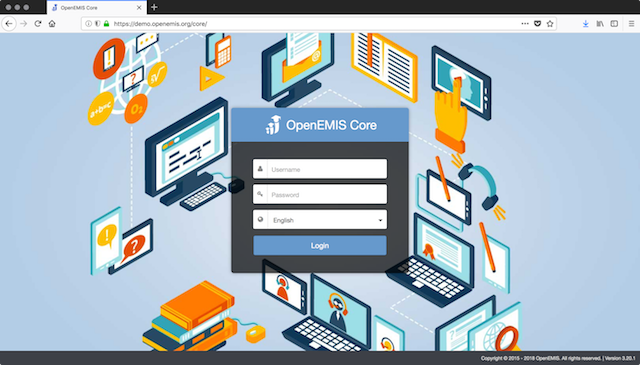 Data Collection
Data Management
Data Management
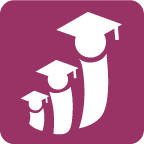 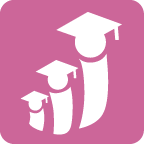 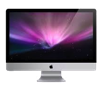 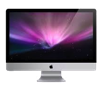 OpenEMIS
Integrator
OpenEMIS 
DataManager
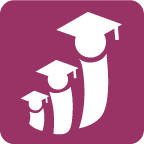 OpenEMIS DataManager
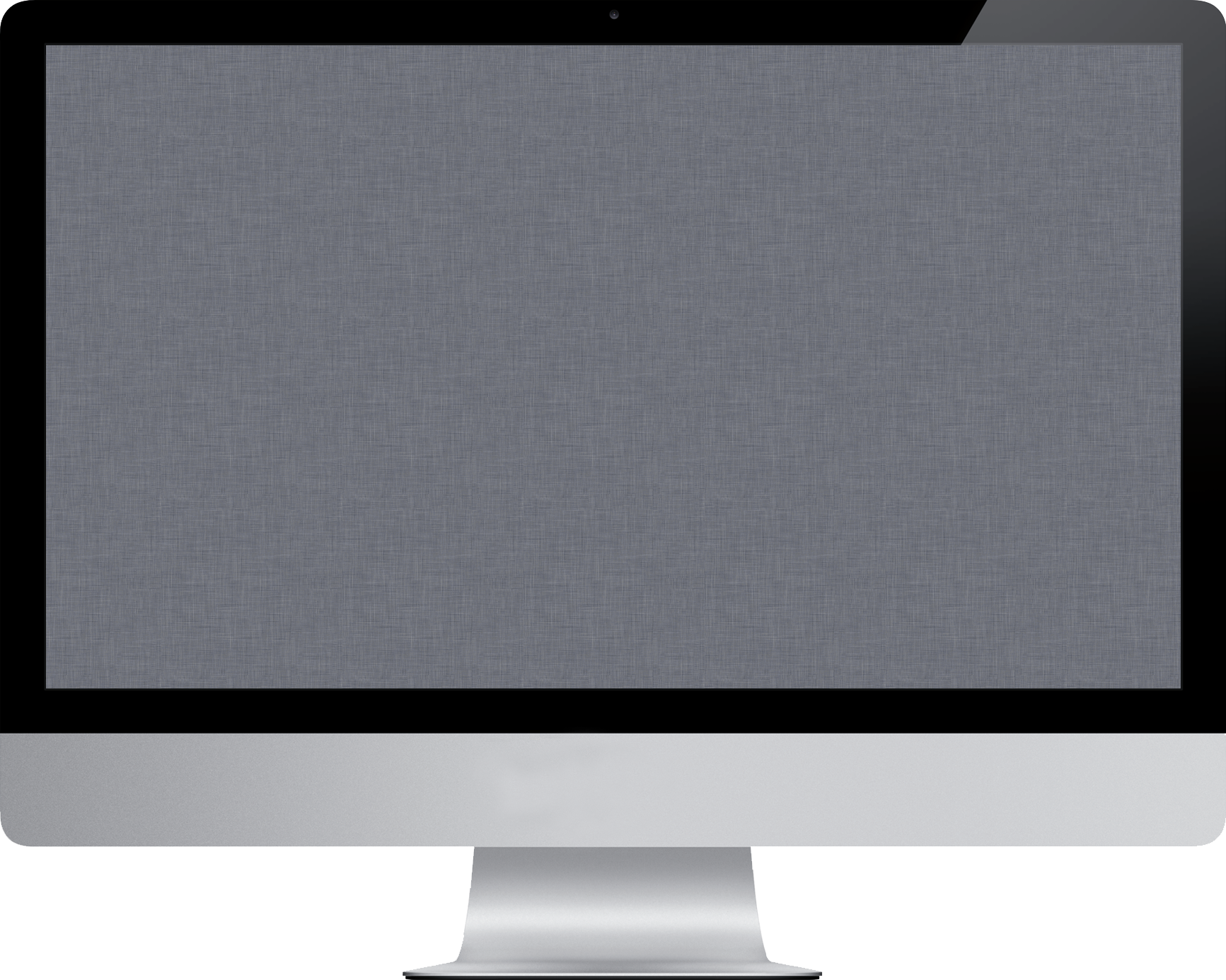 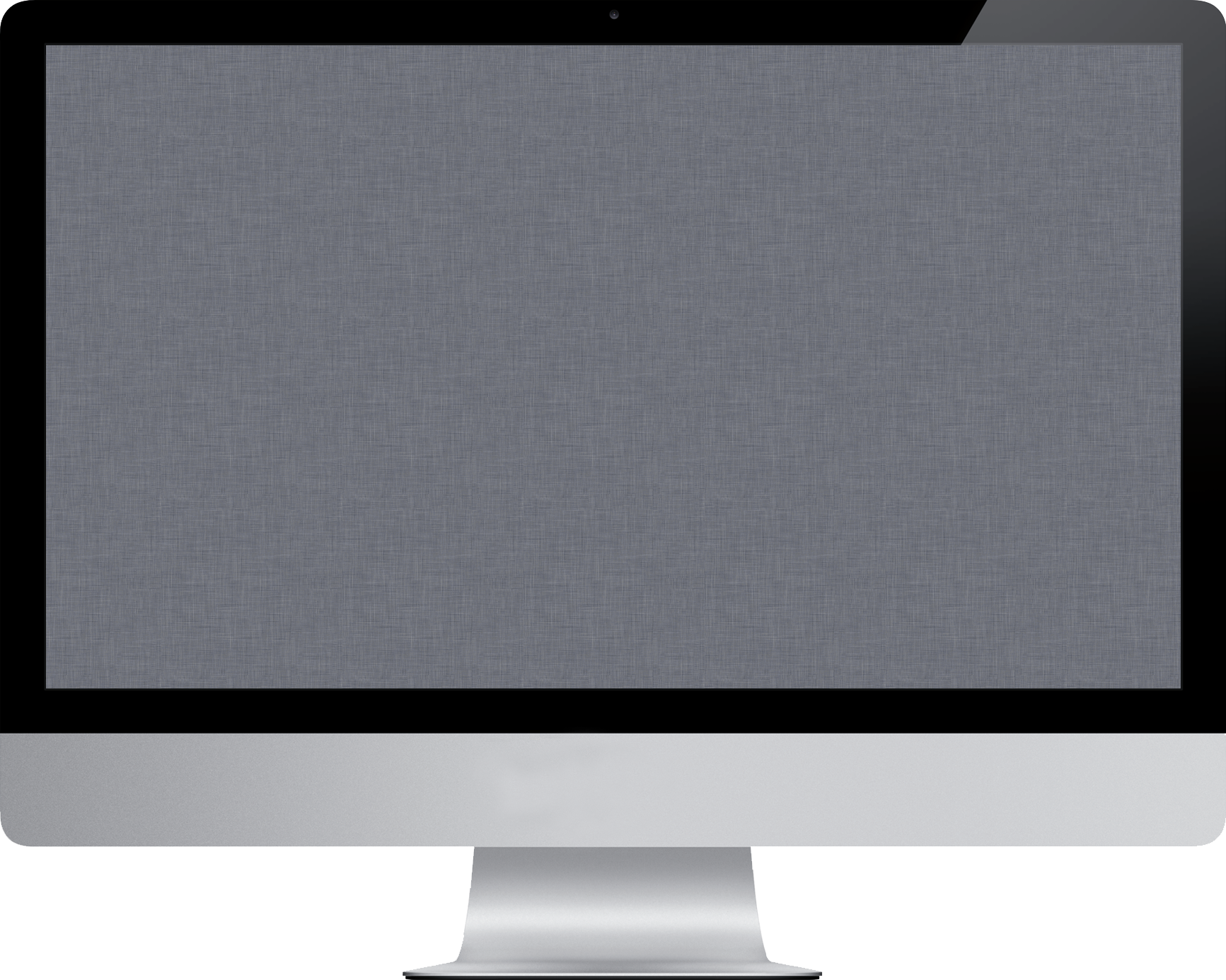 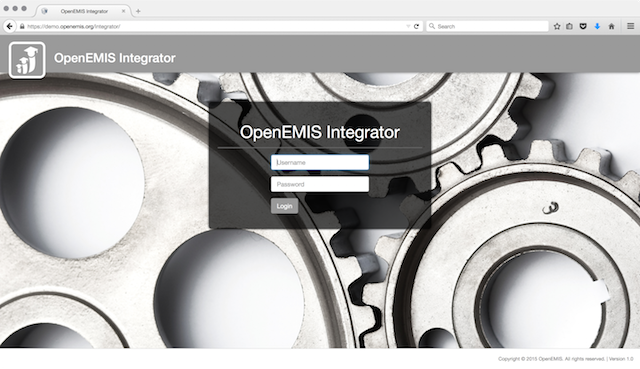 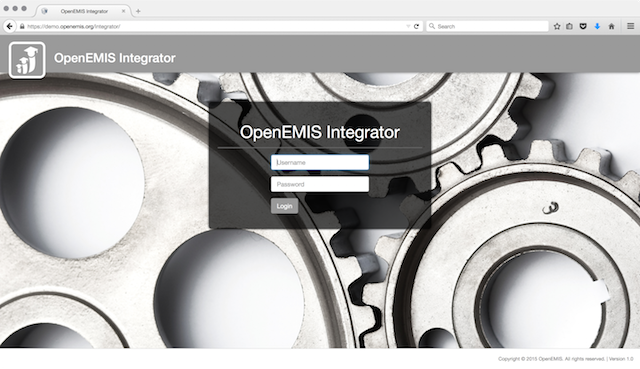 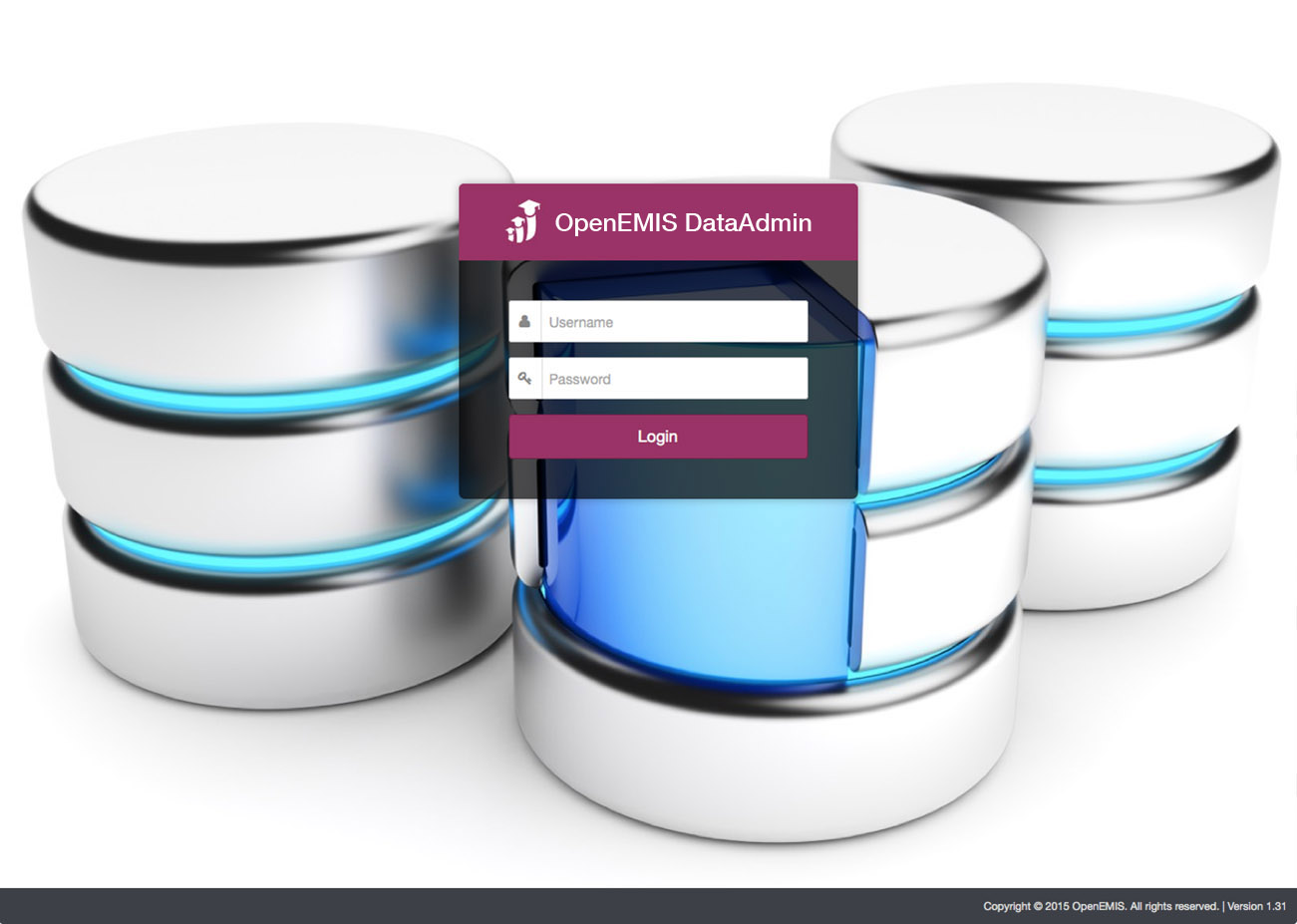 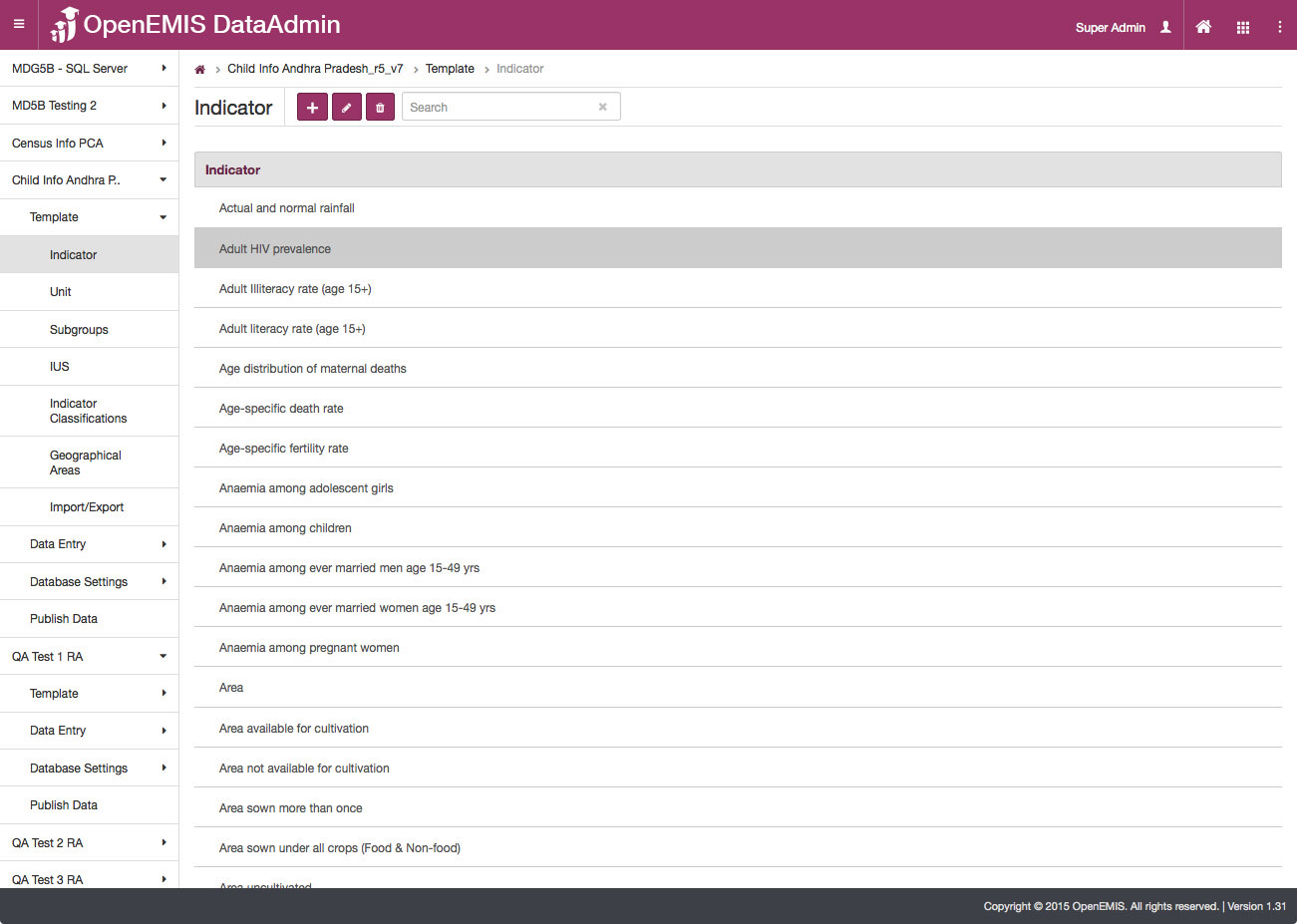 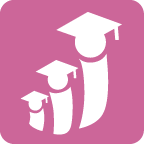 OpenEMIS Integrator
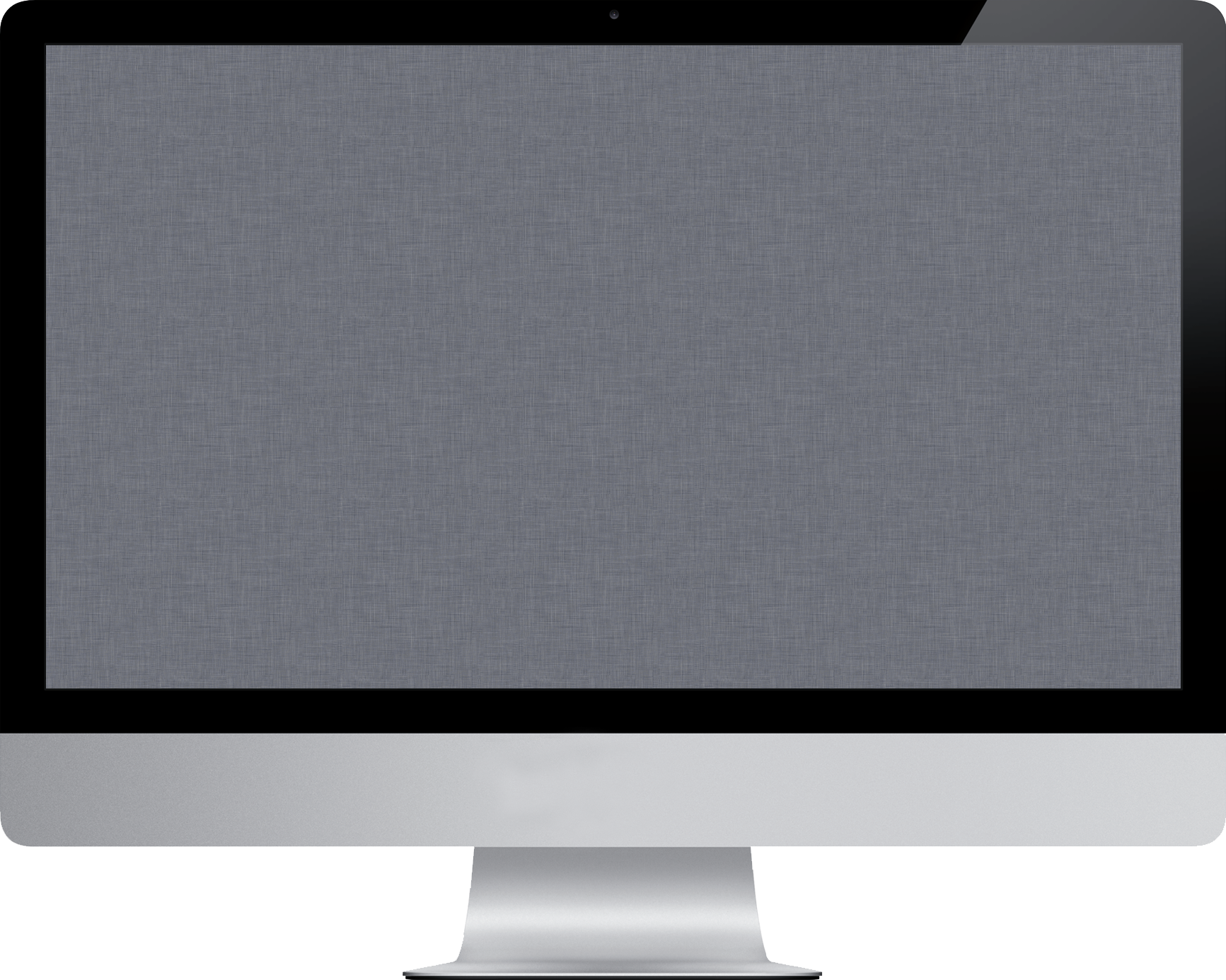 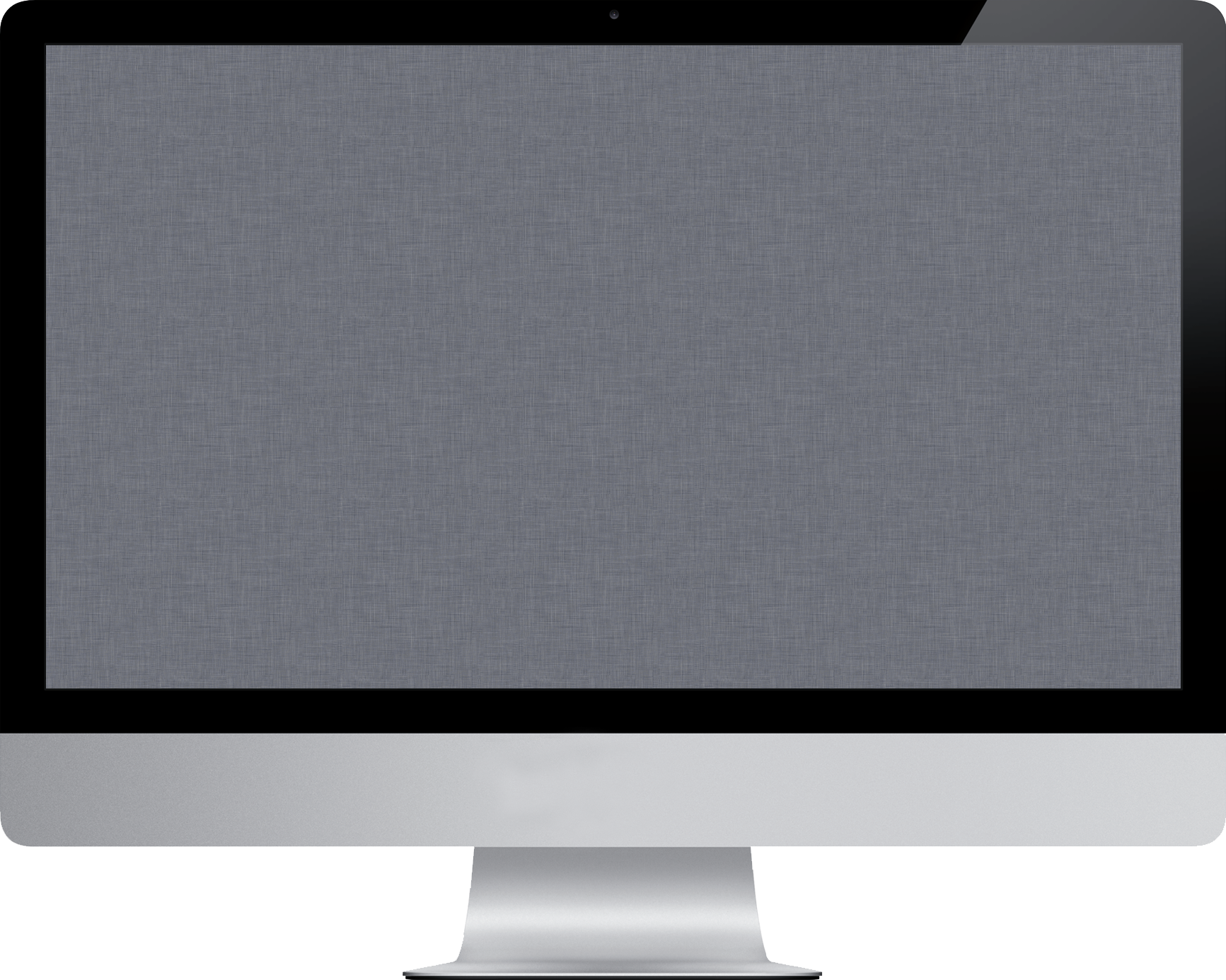 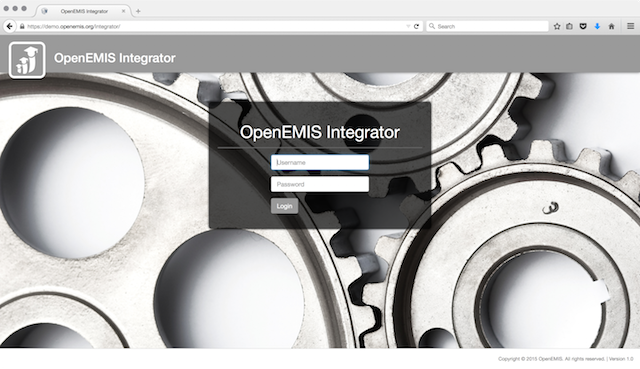 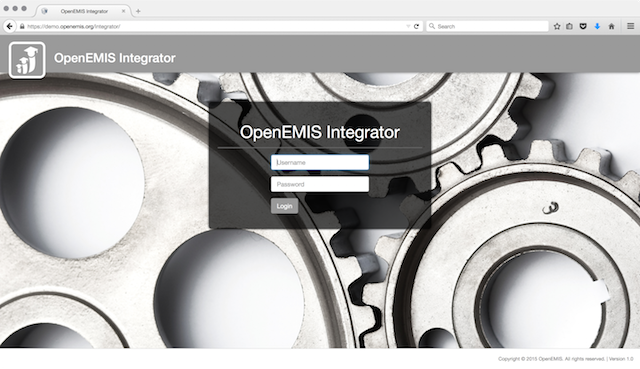 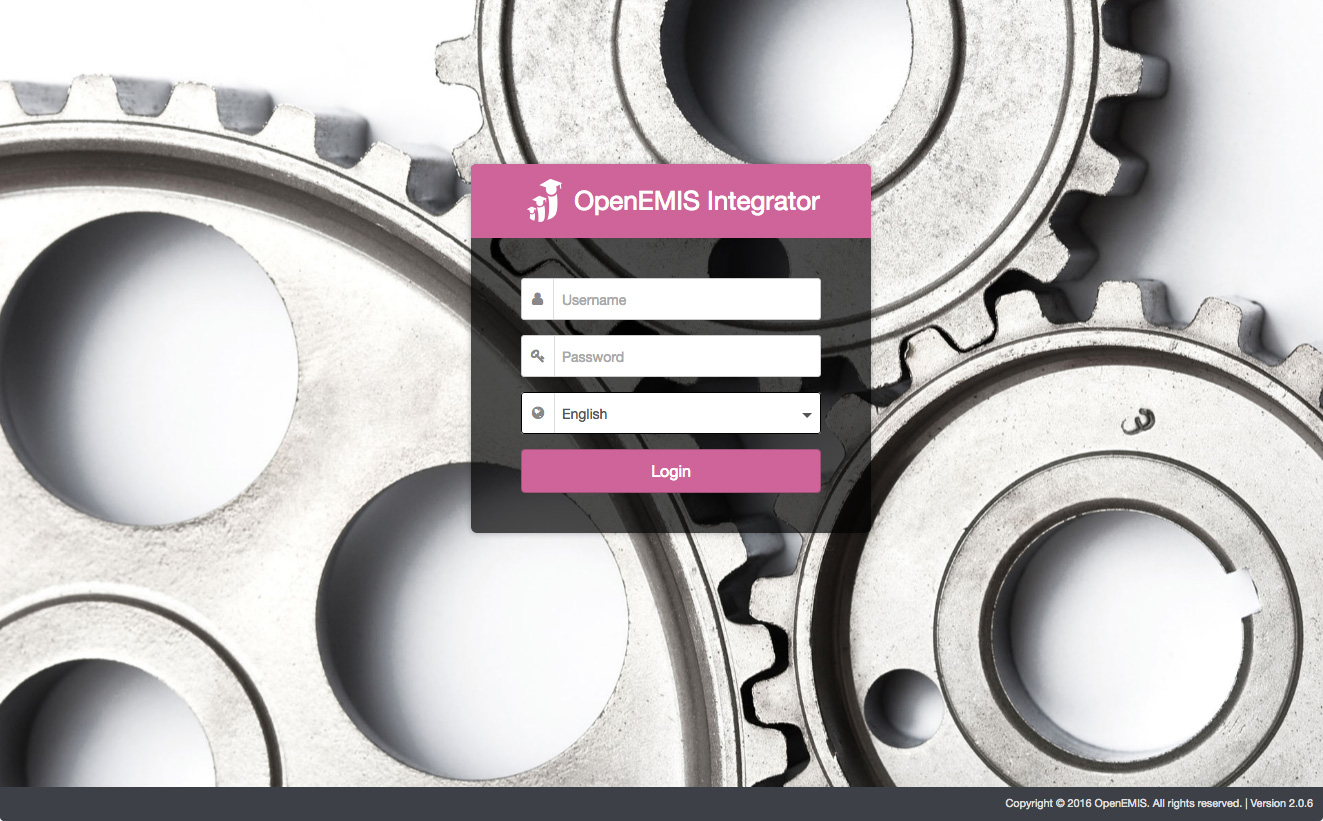 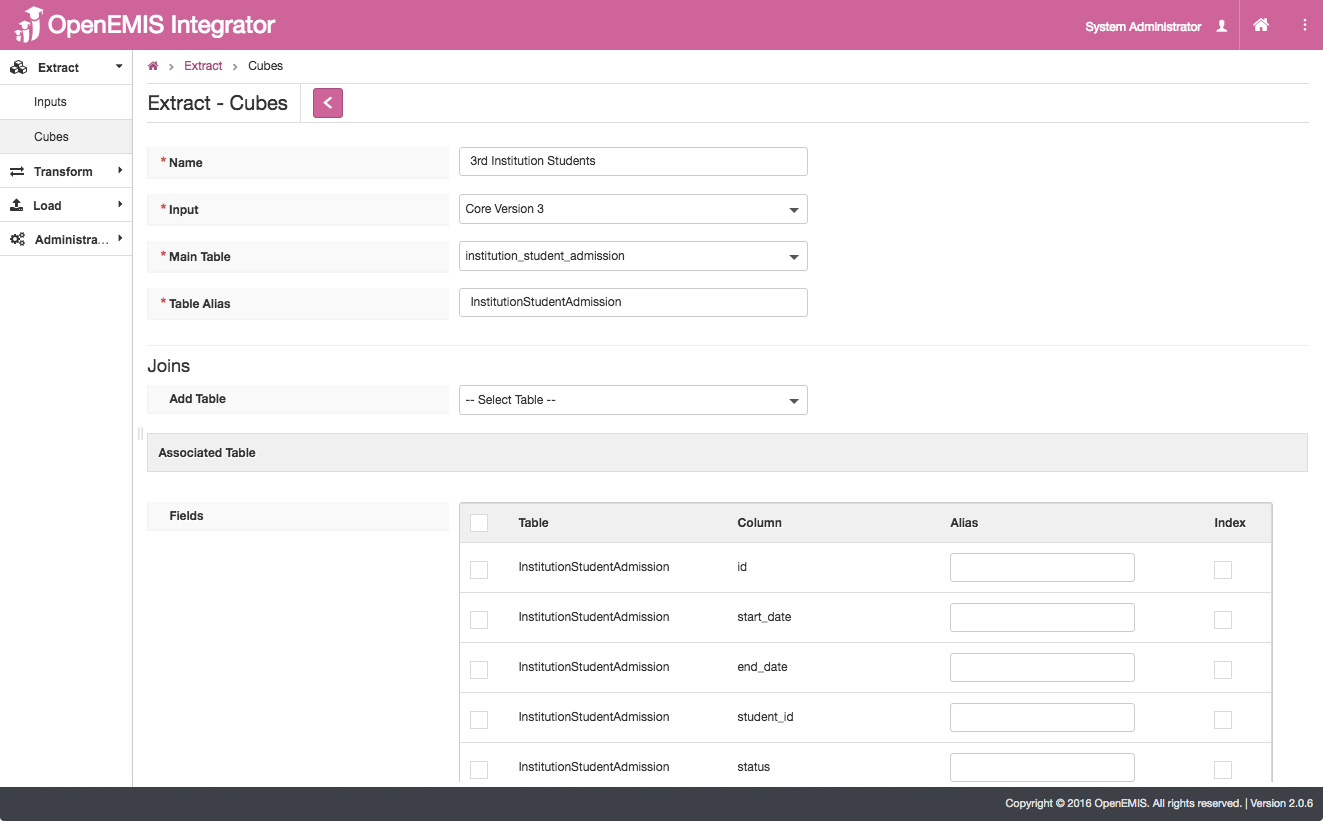 Data Management
Data Analysis
Data Analysis
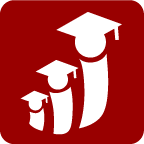 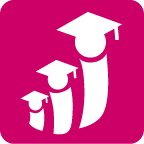 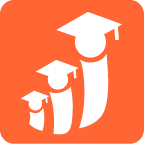 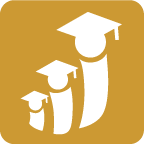 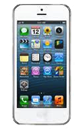 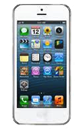 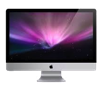 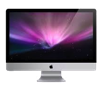 OpenEMIS
Monitoring
OpenEMIS
Dashboard
OpenEMIS 
Profiles
OpenEMIS
Visualizer
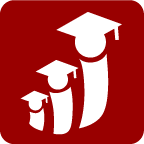 OpenEMIS Dashboard
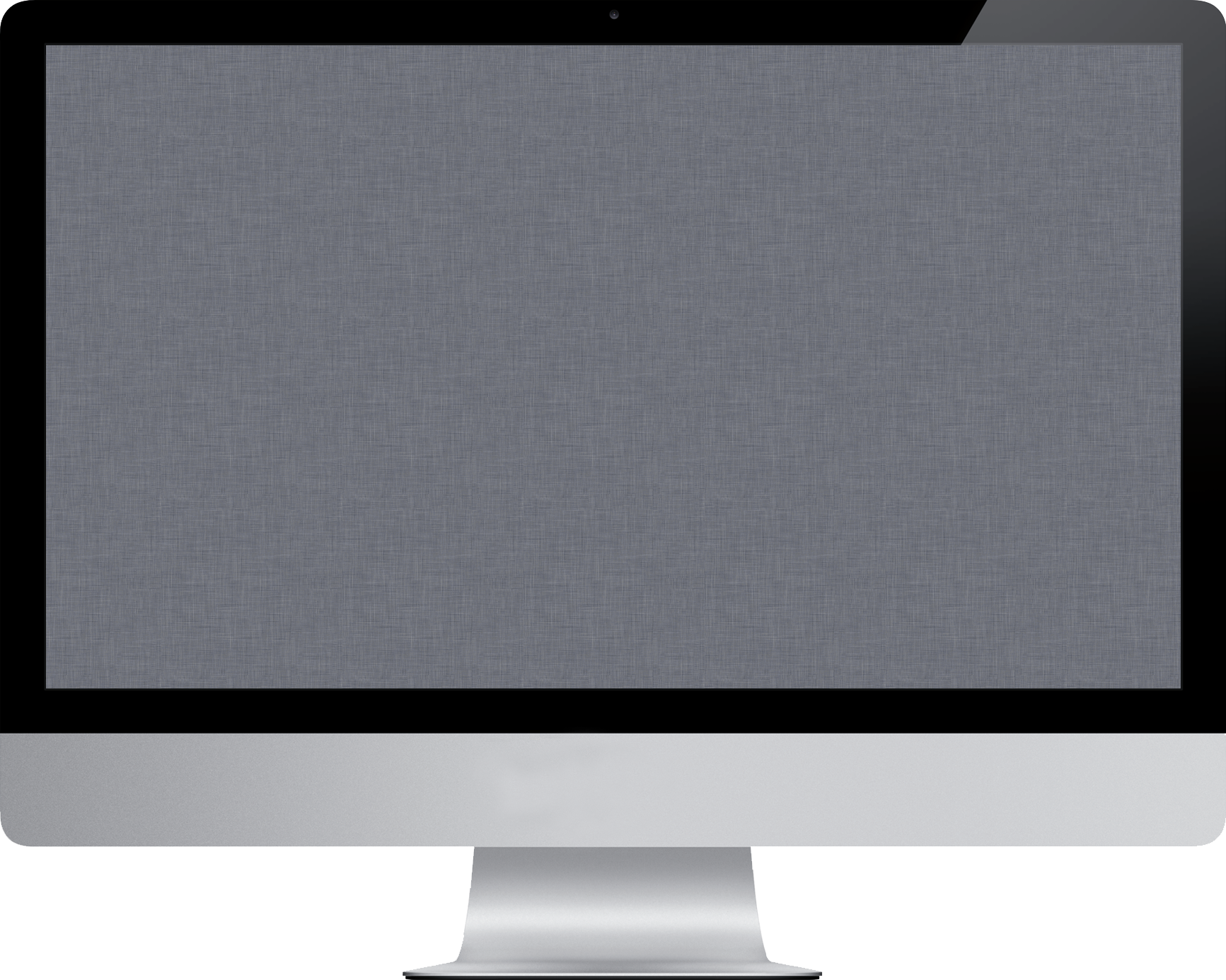 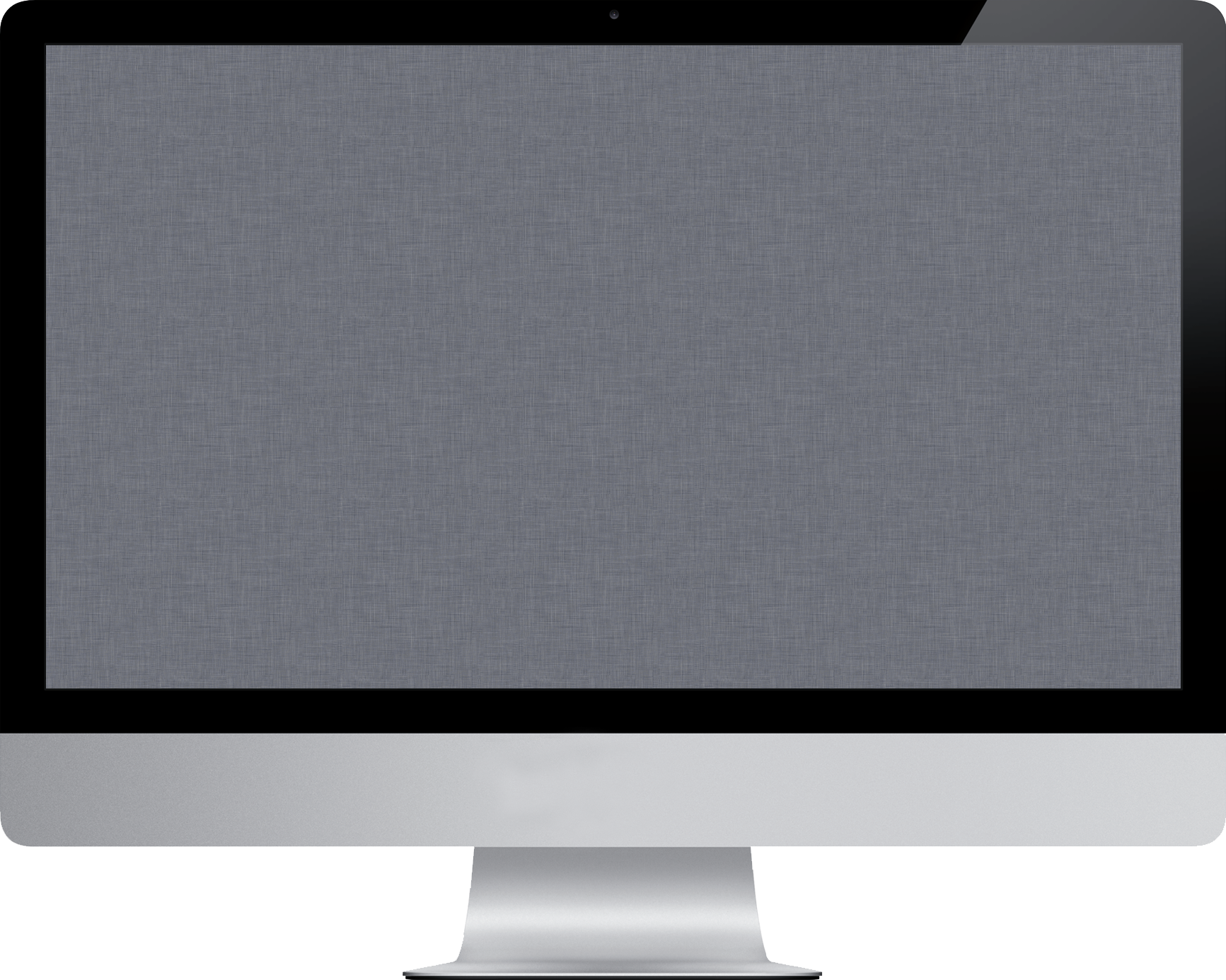 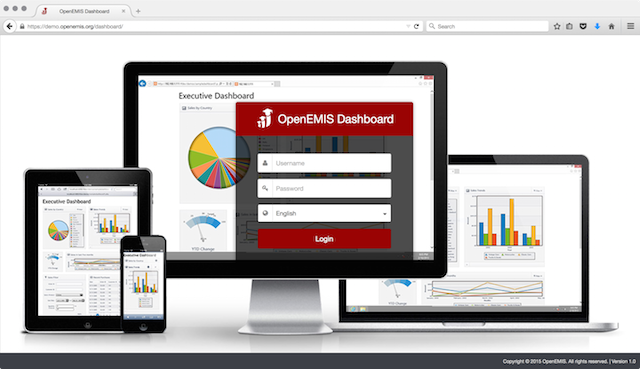 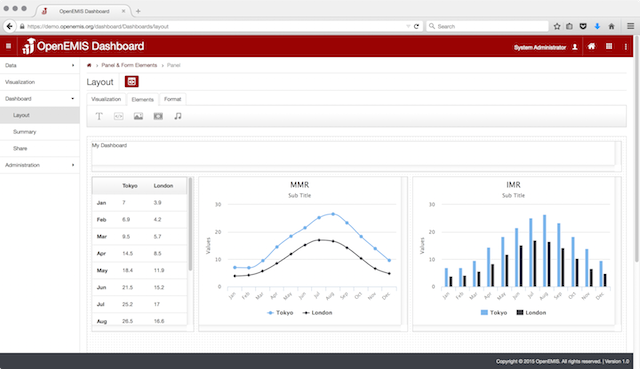 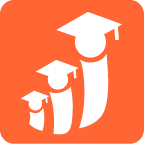 OpenEMIS Profiles
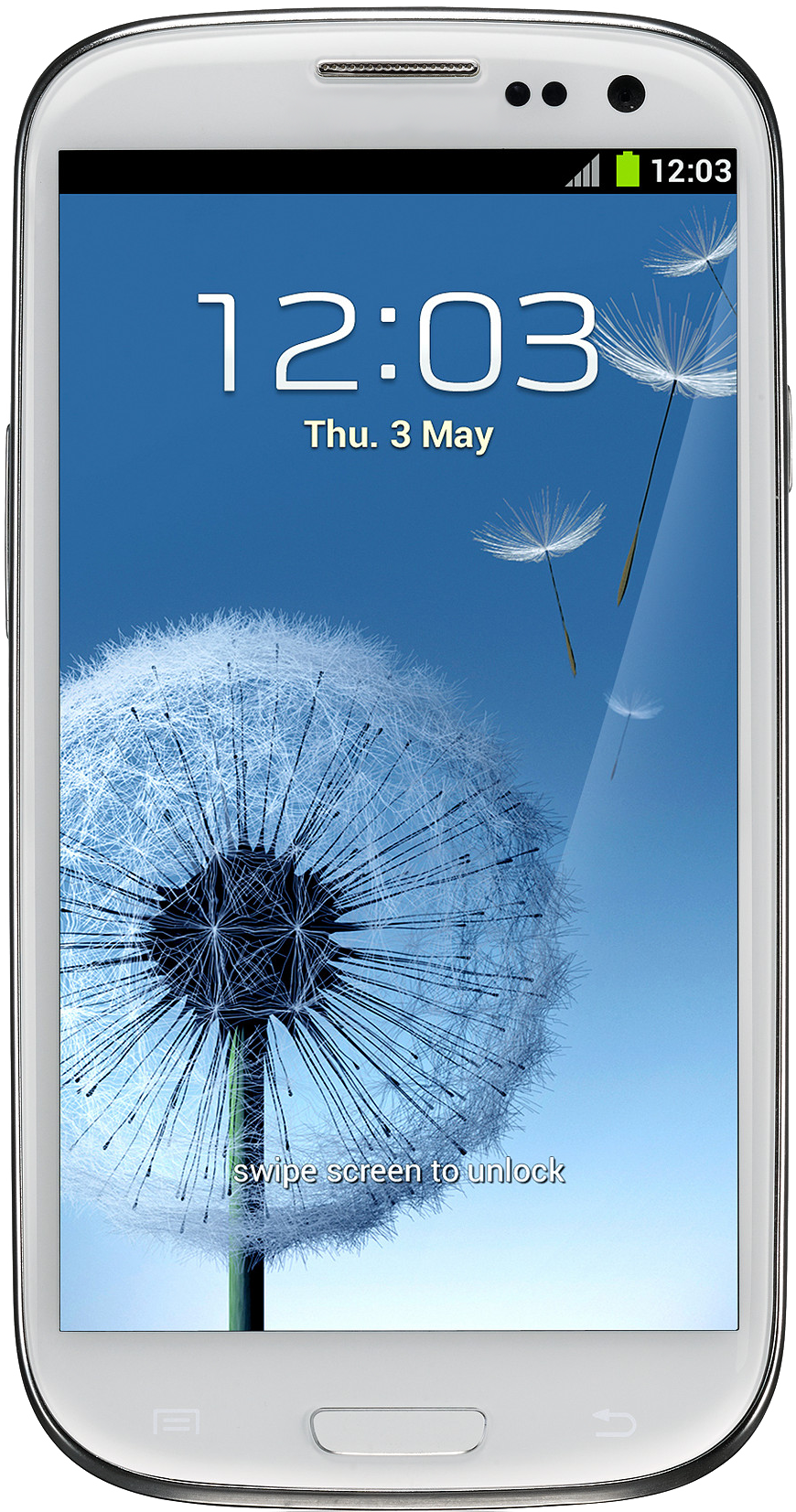 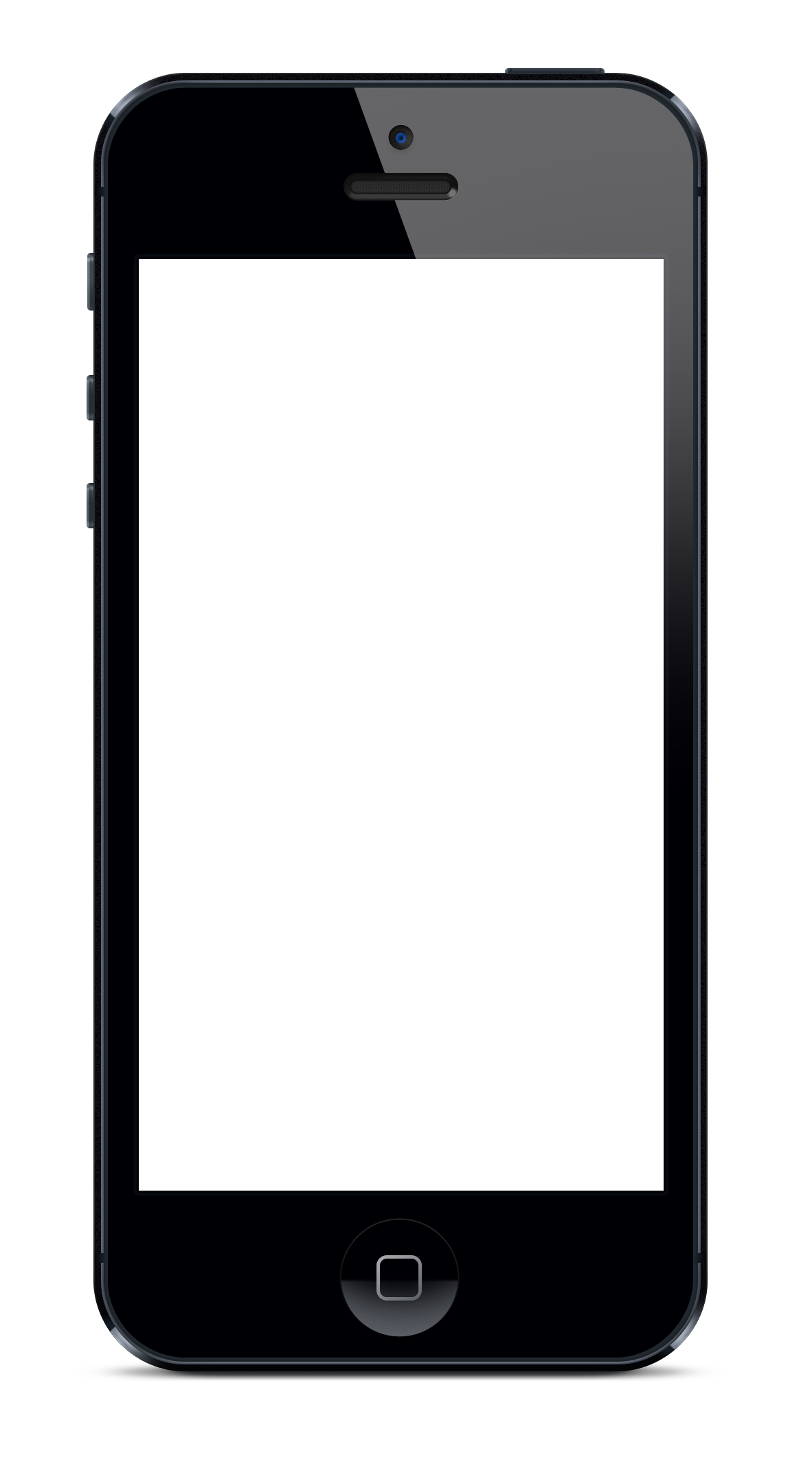 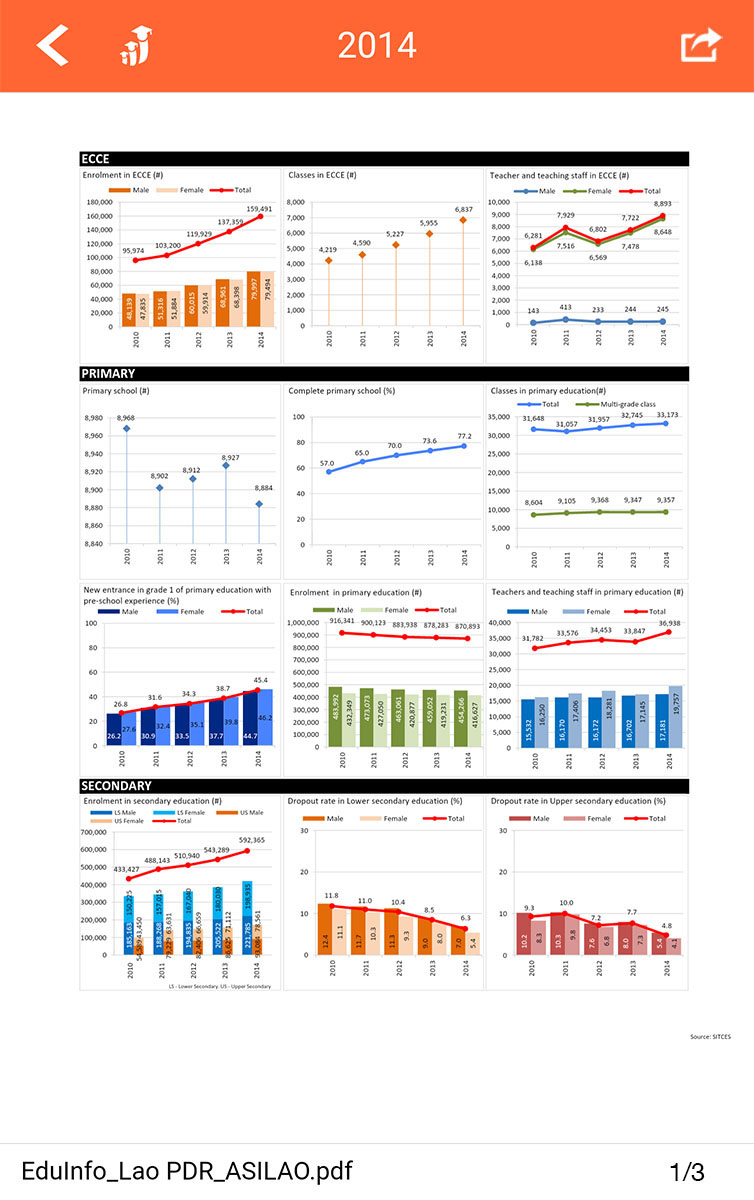 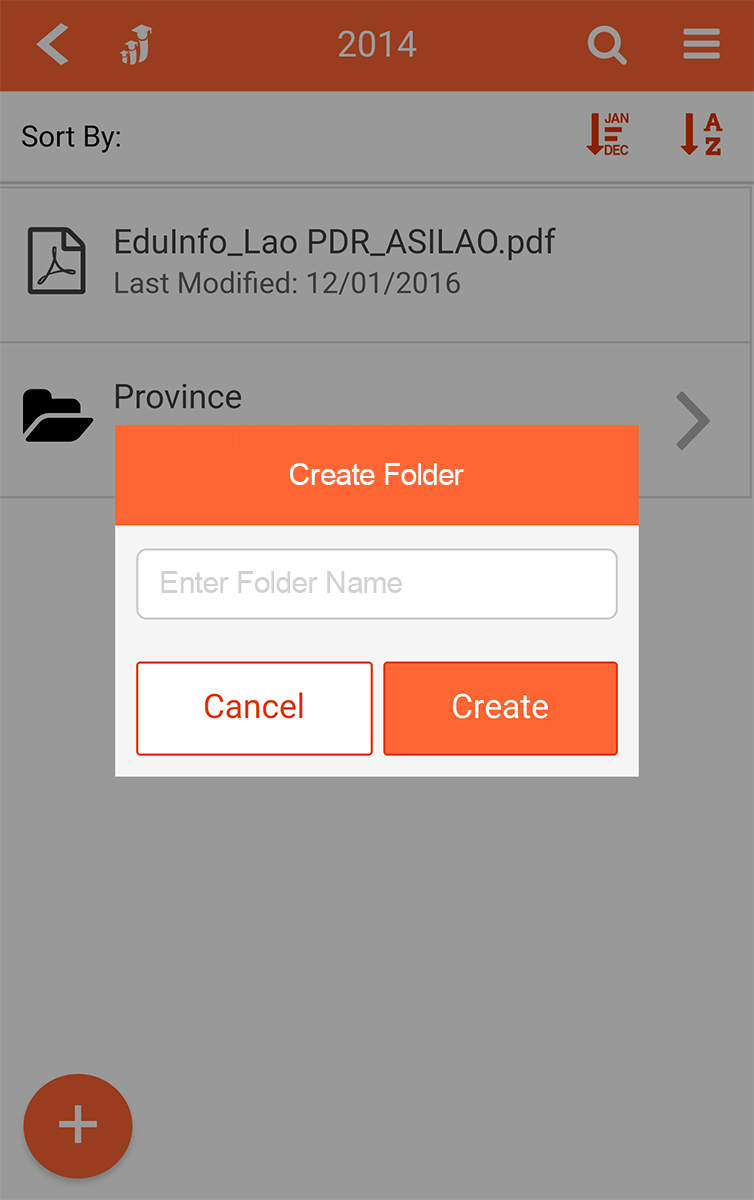 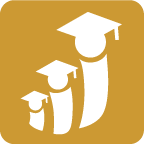 OpenEMIS Visualizer
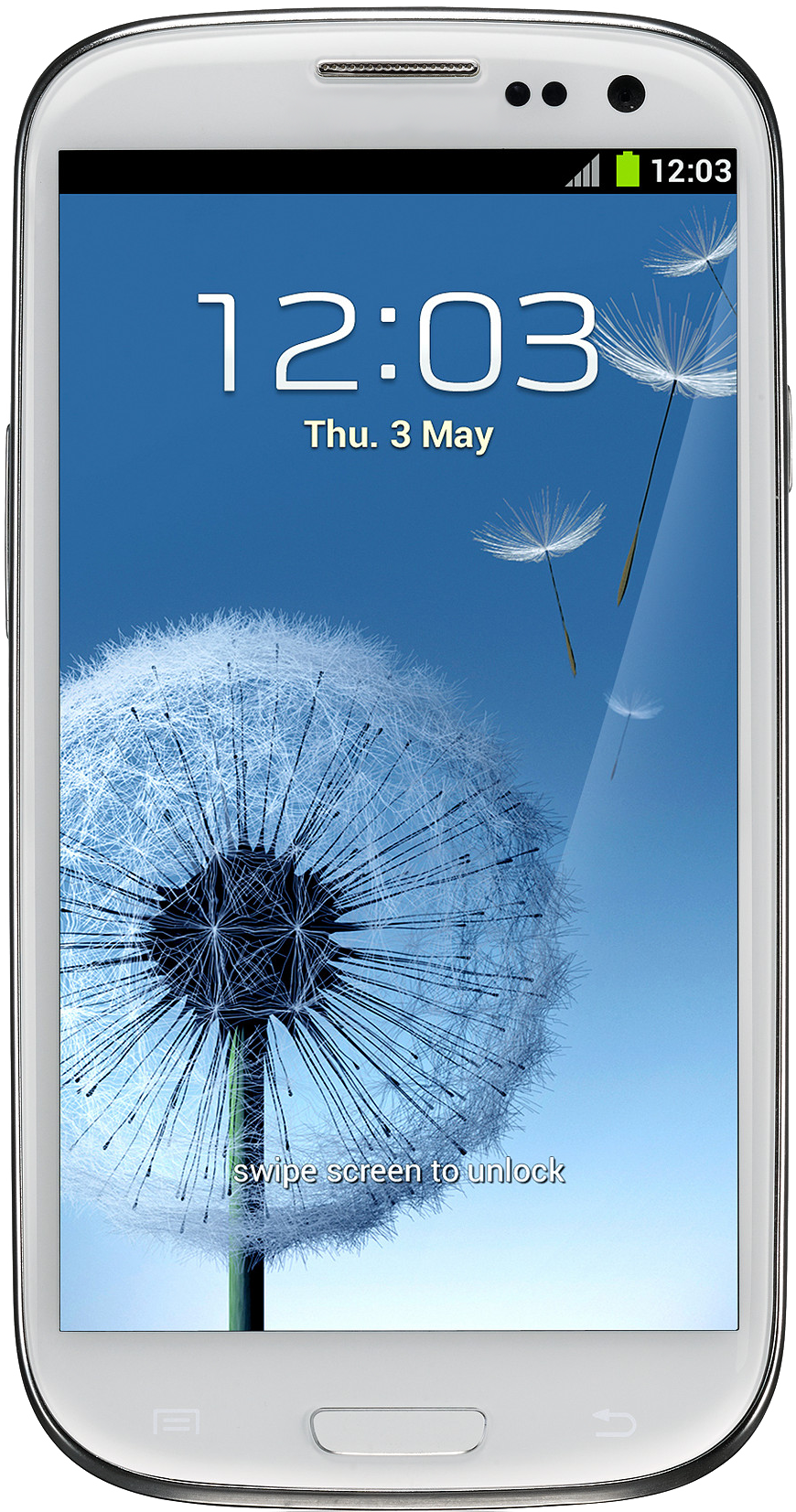 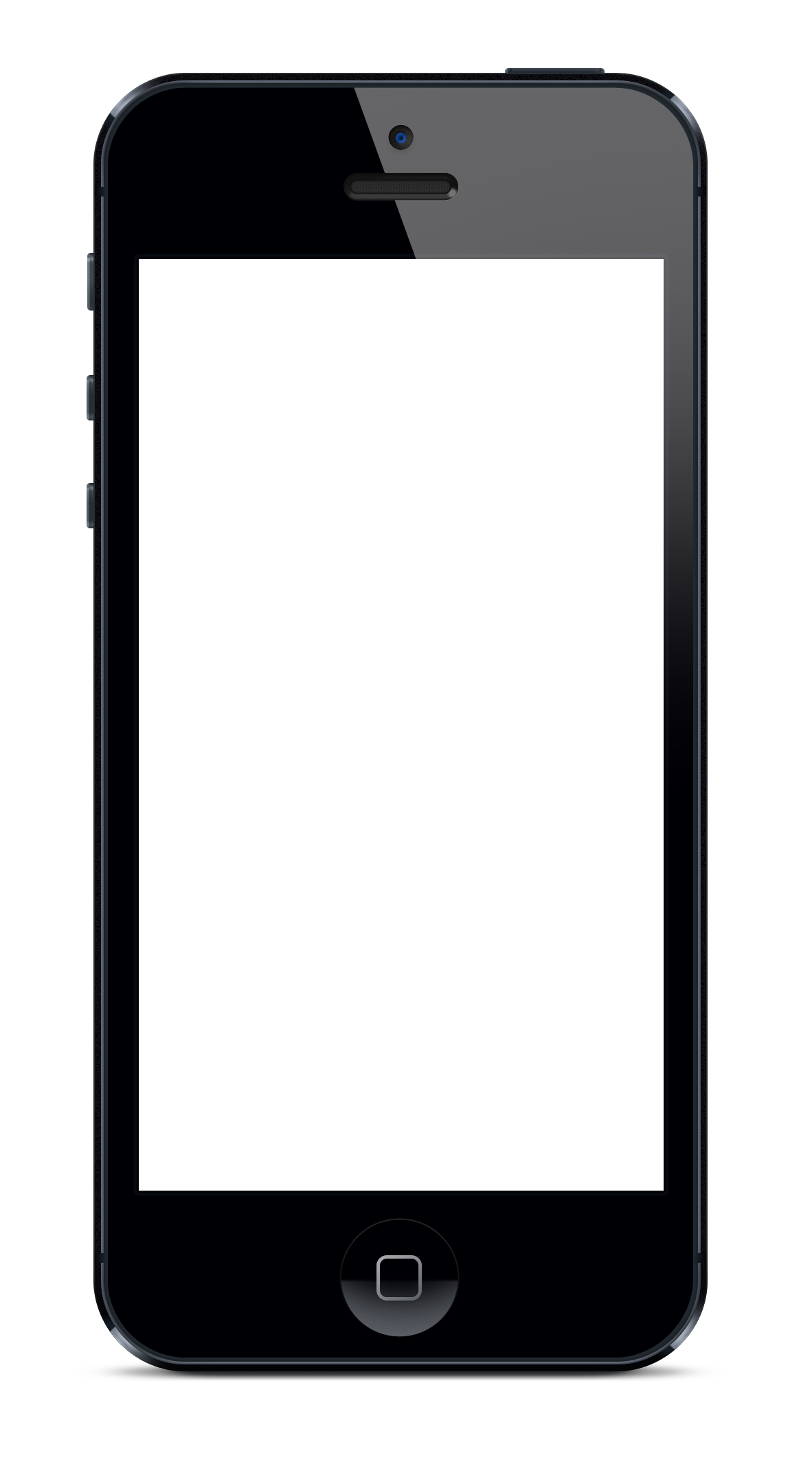 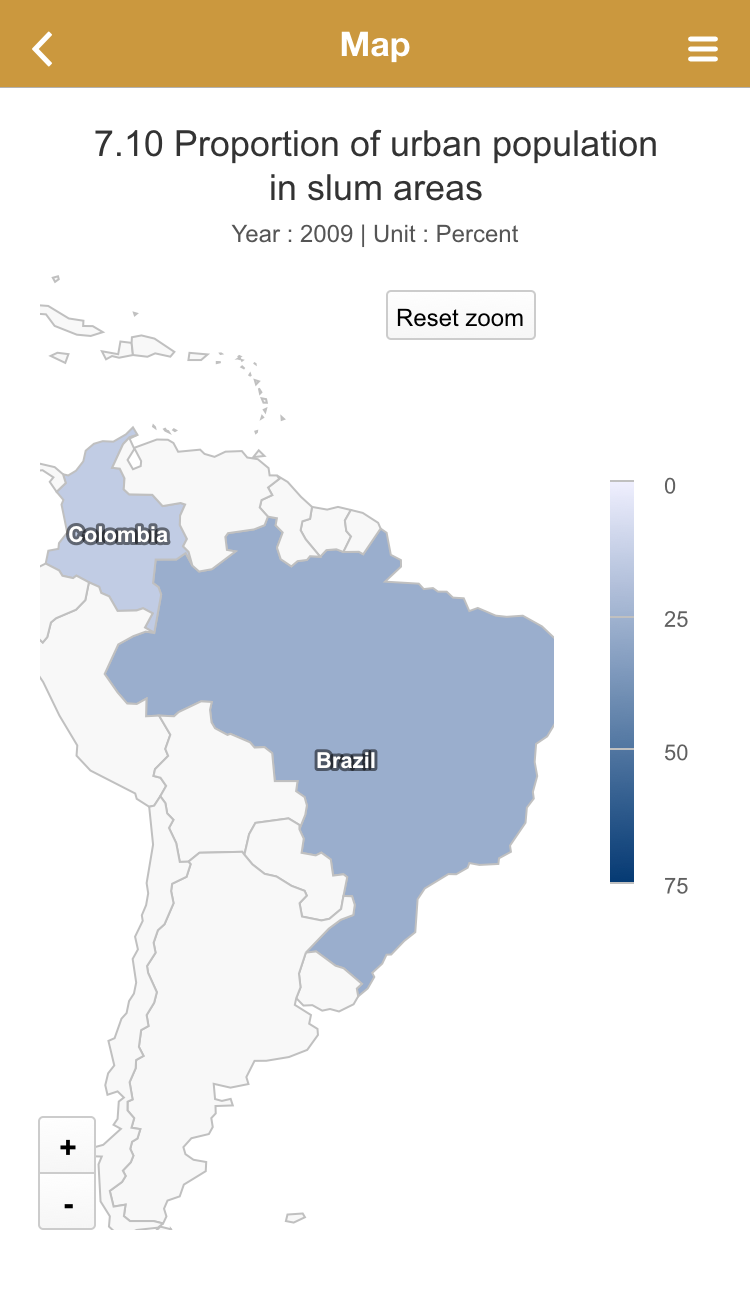 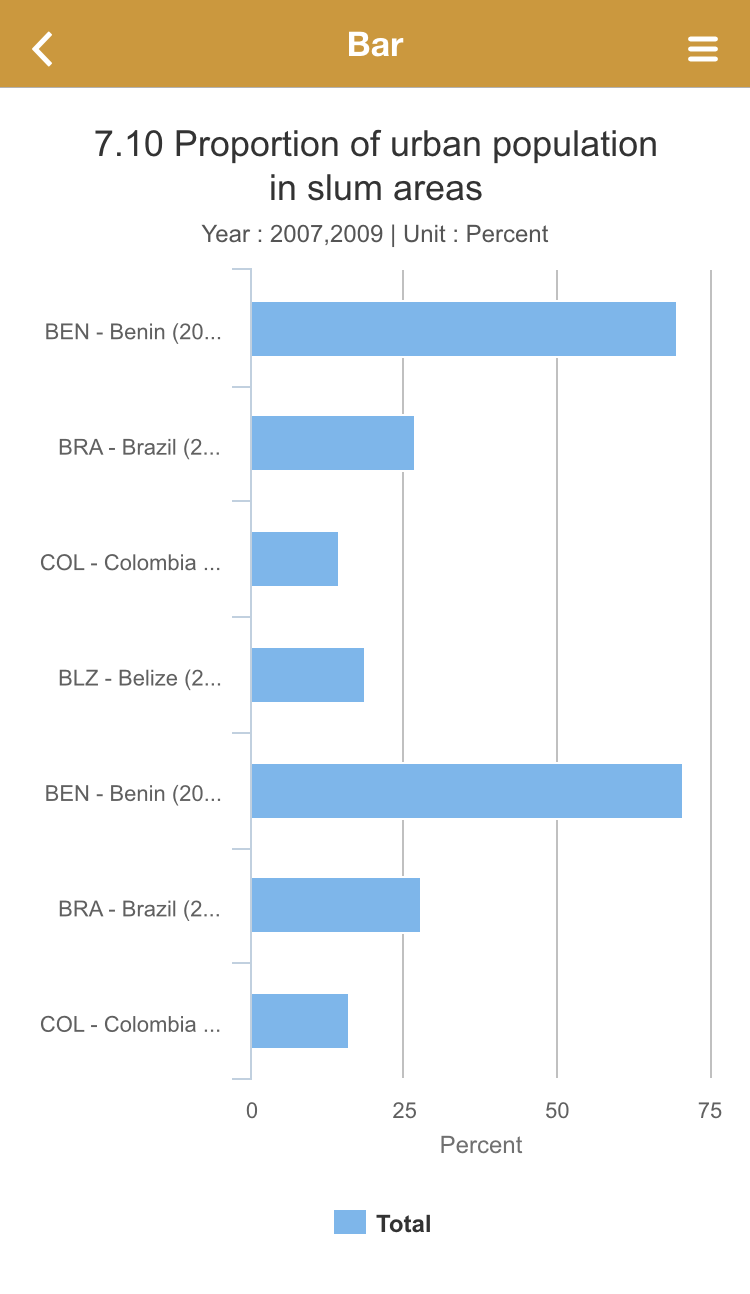 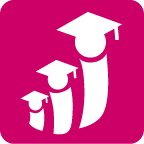 OpenEMIS Monitoring
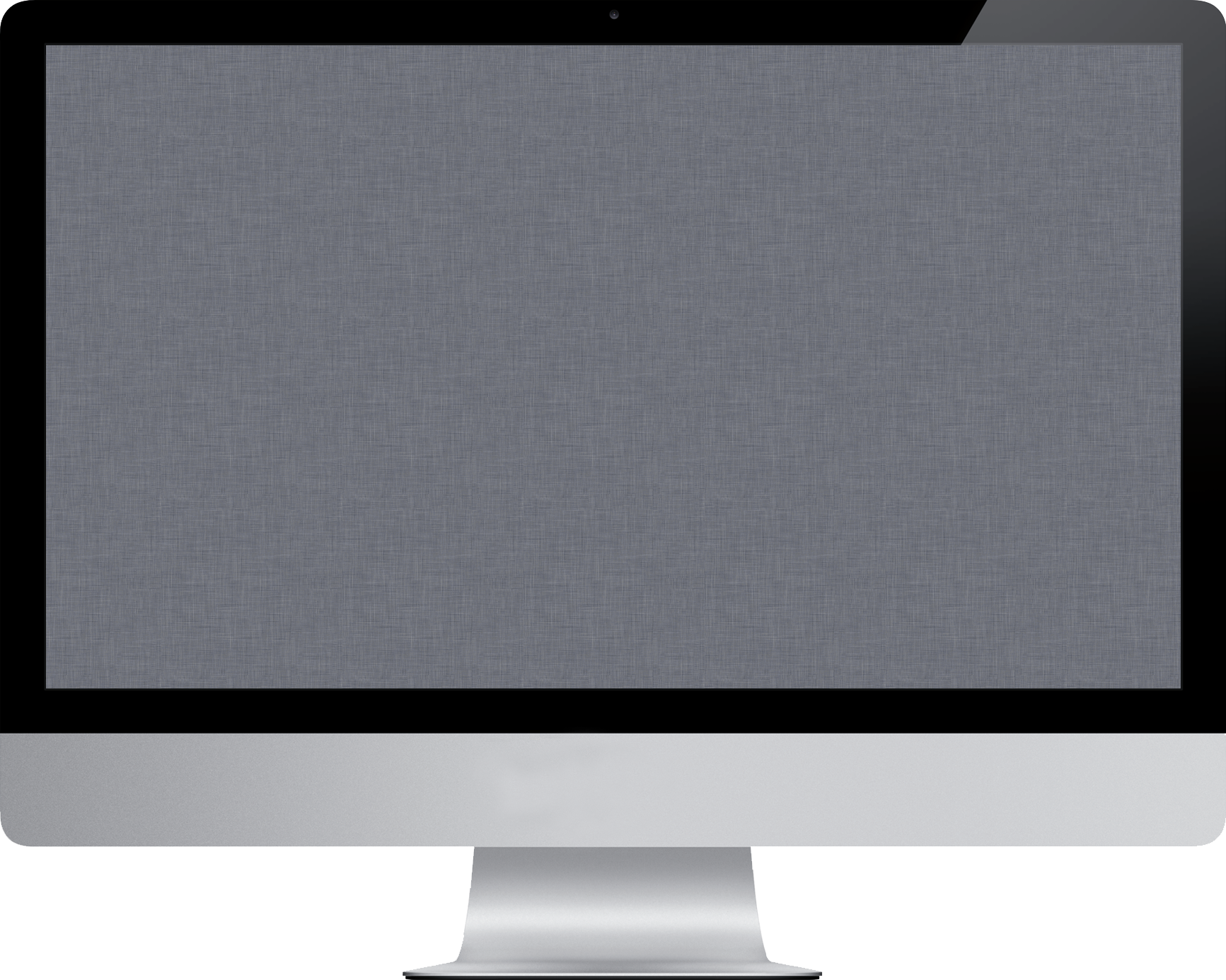 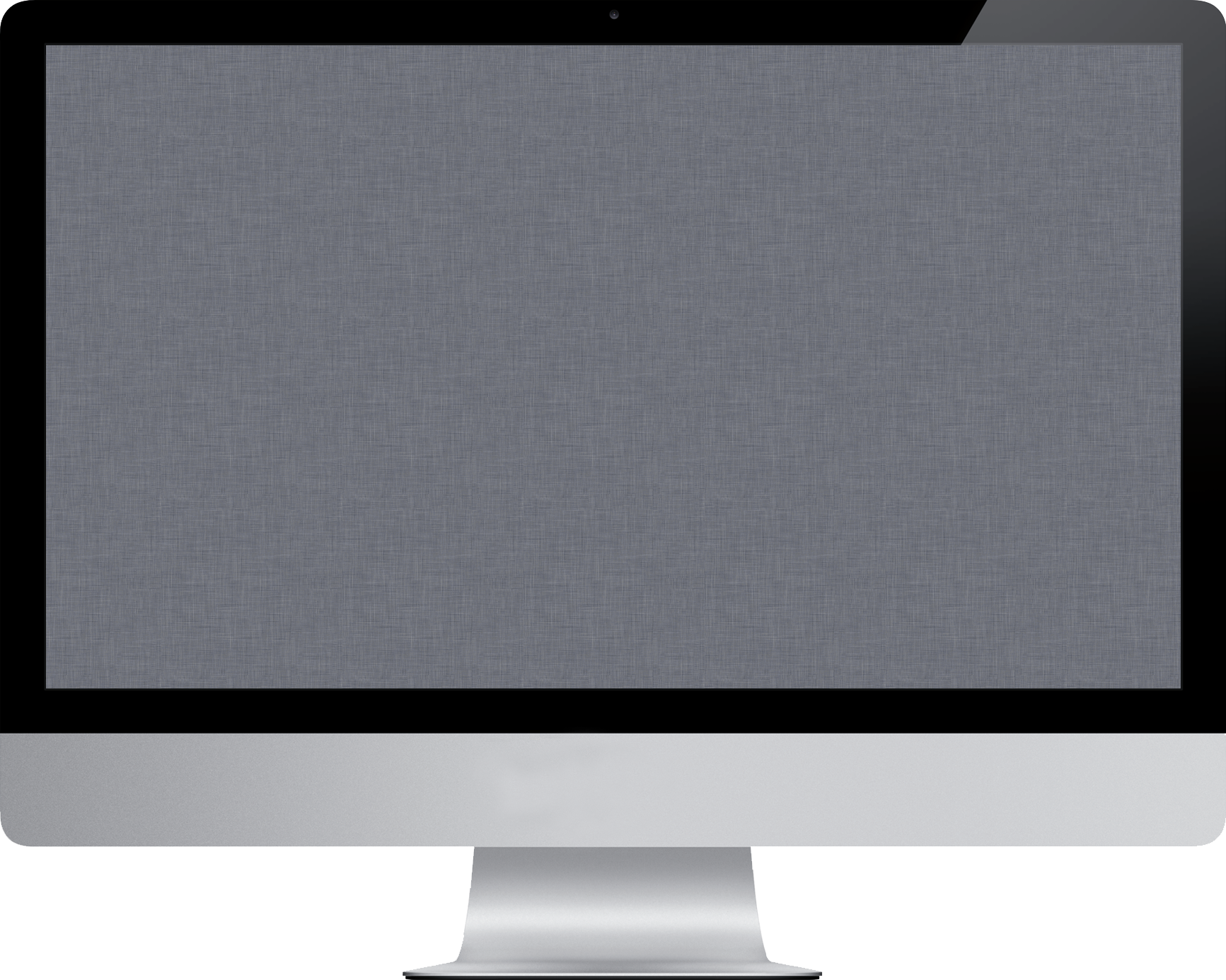 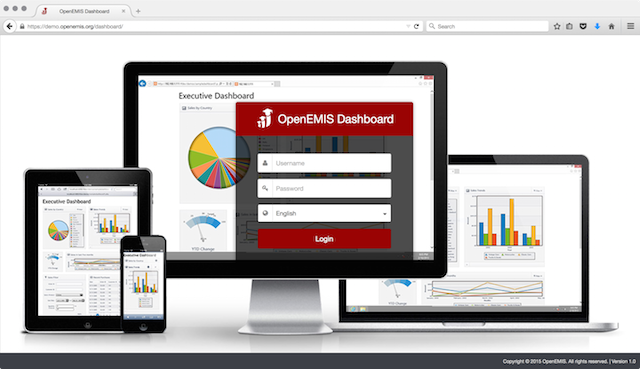 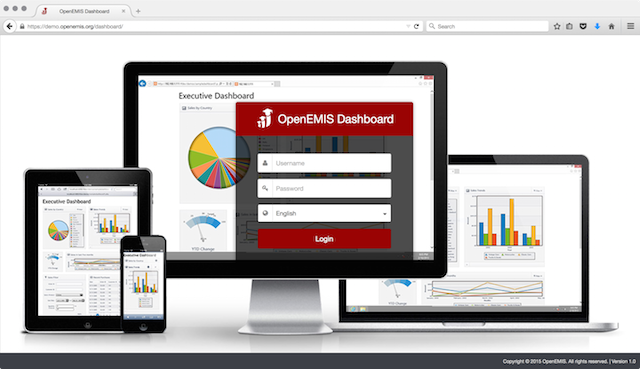 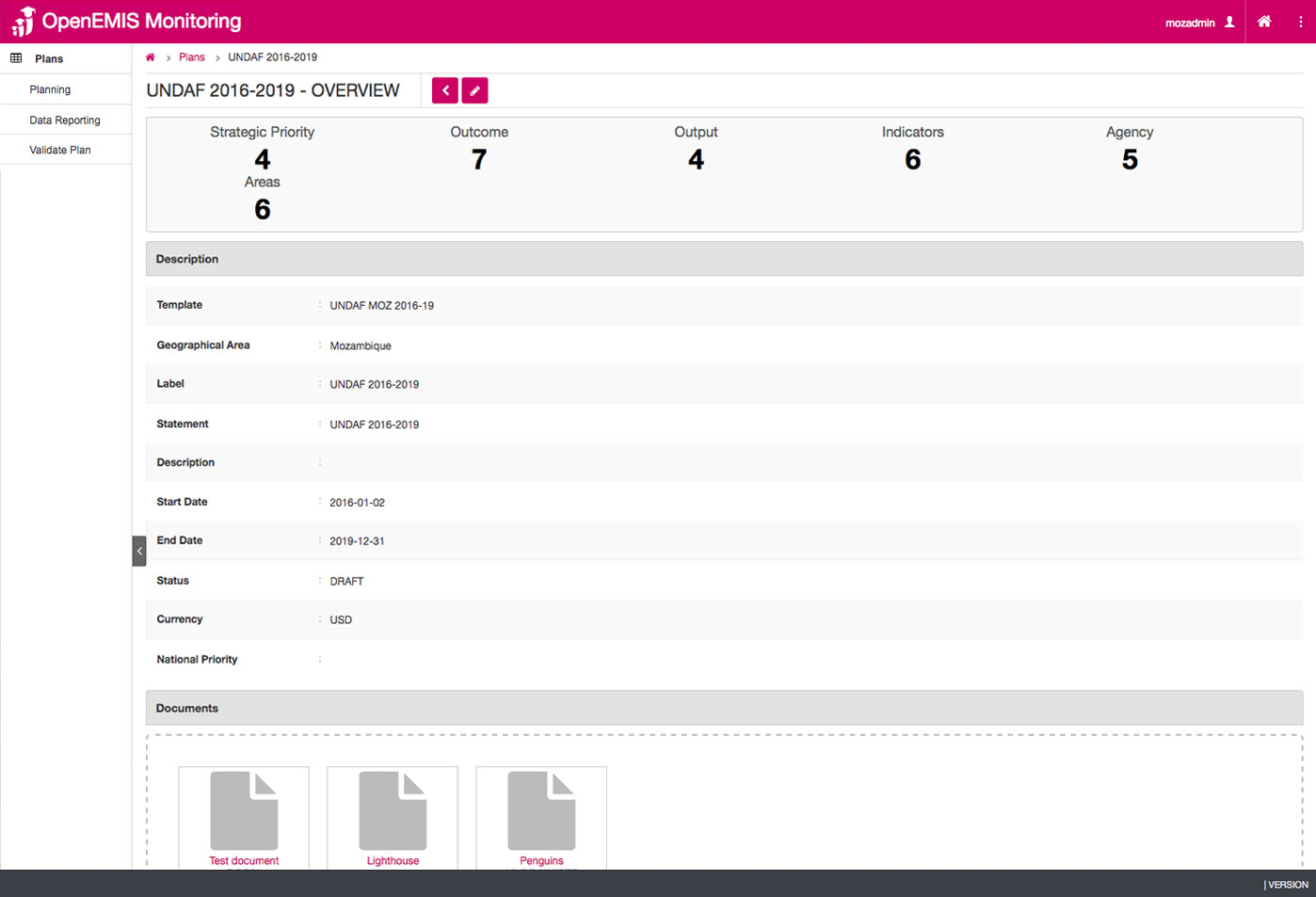 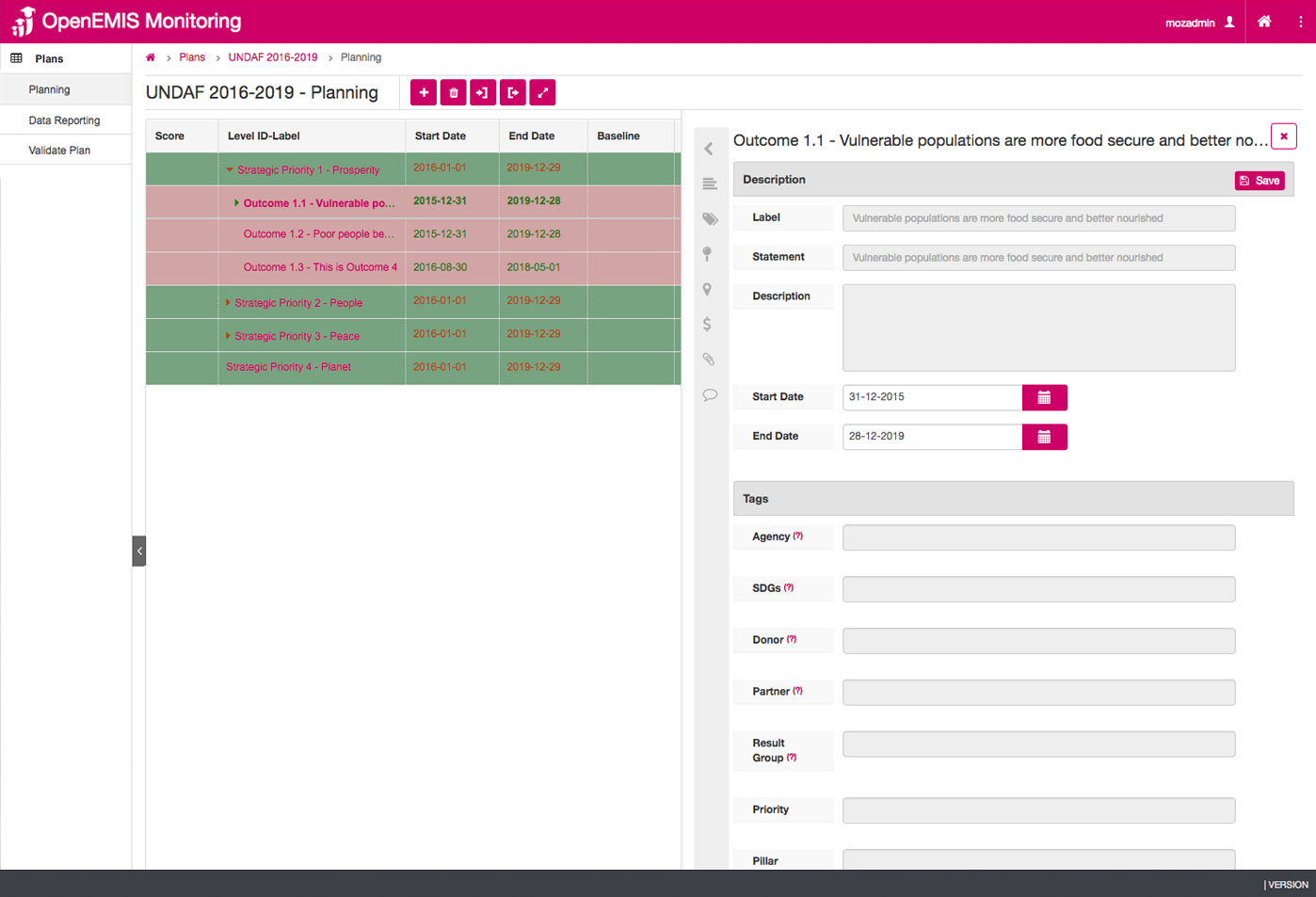 Data
Analysis
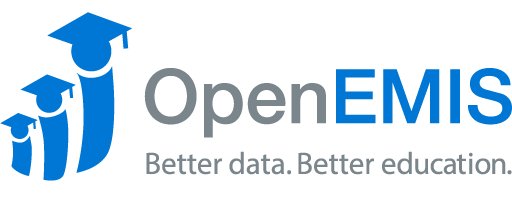 Data
Collection
Data
Management
US$ 16 billion
[Speaker Notes: Sixteen billion US dollars per year in aid would send all children to school.
This is about half of the amount Europeans and Americans spend on ice cream annually. 
(Source: Worldwatch Institute)]
OpenEMIS Website
www.openemis.org
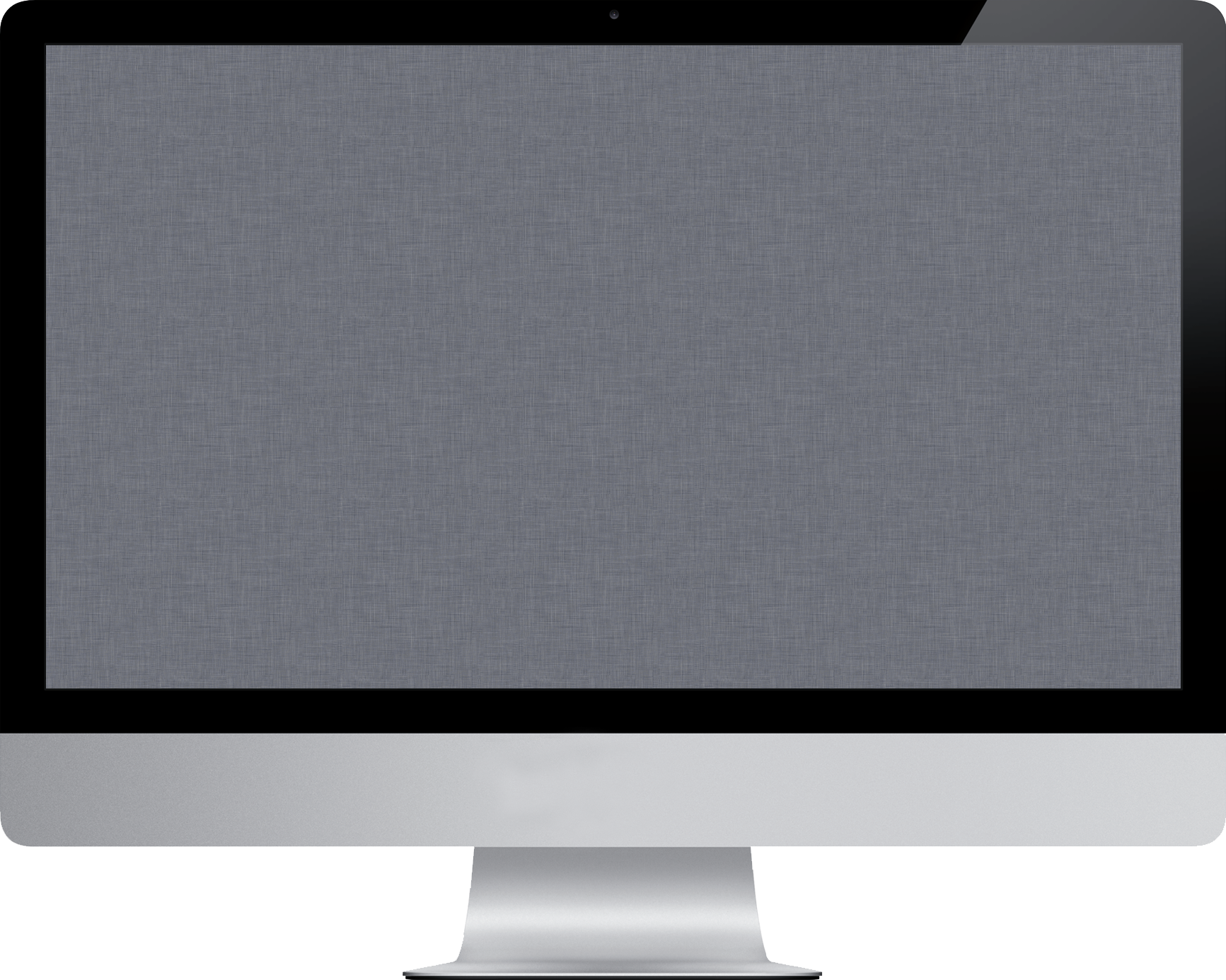 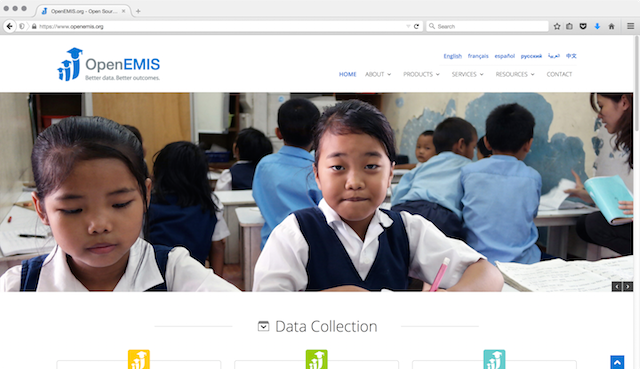 OpenEMIS Facebook
www.facebook.com/openemis
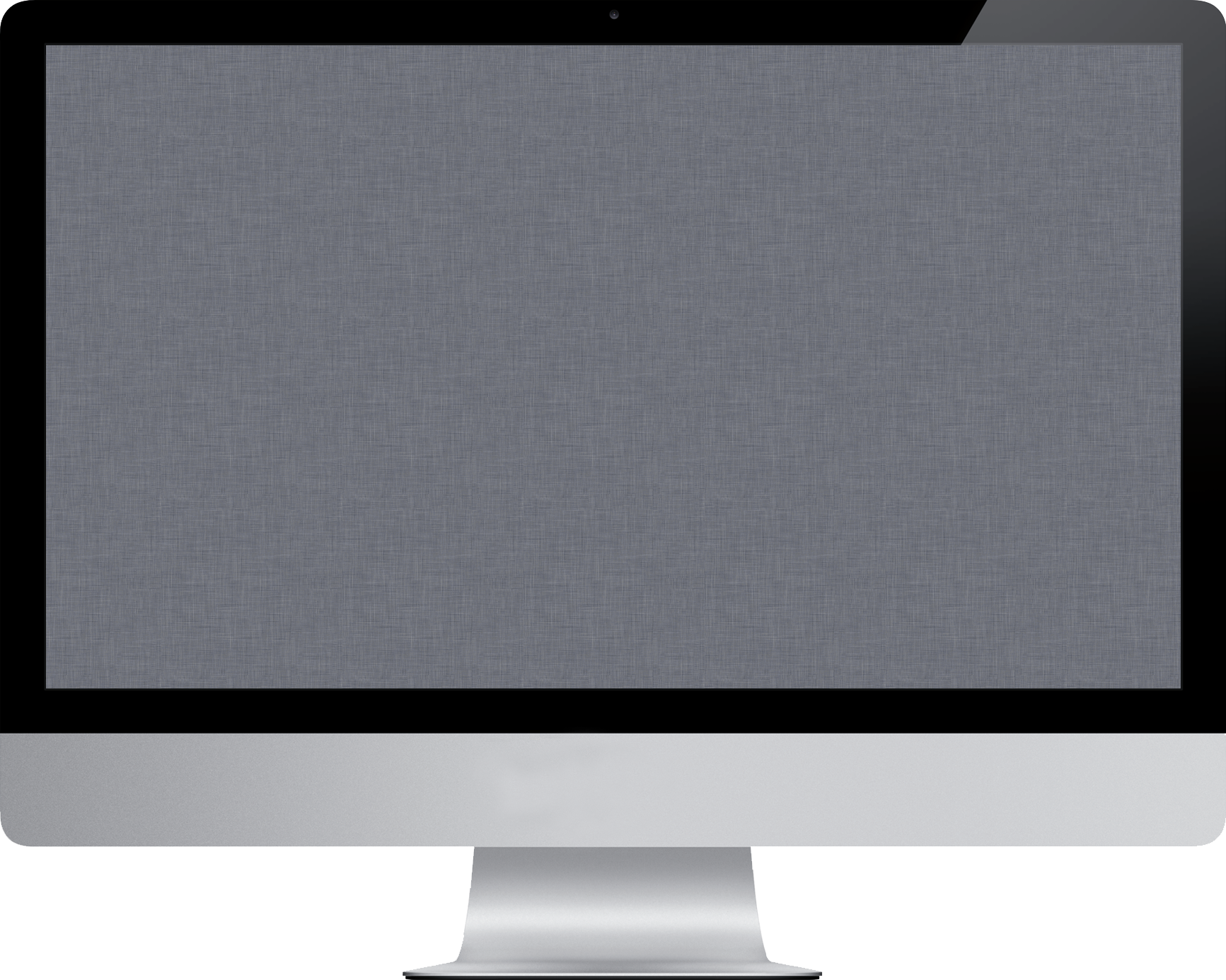 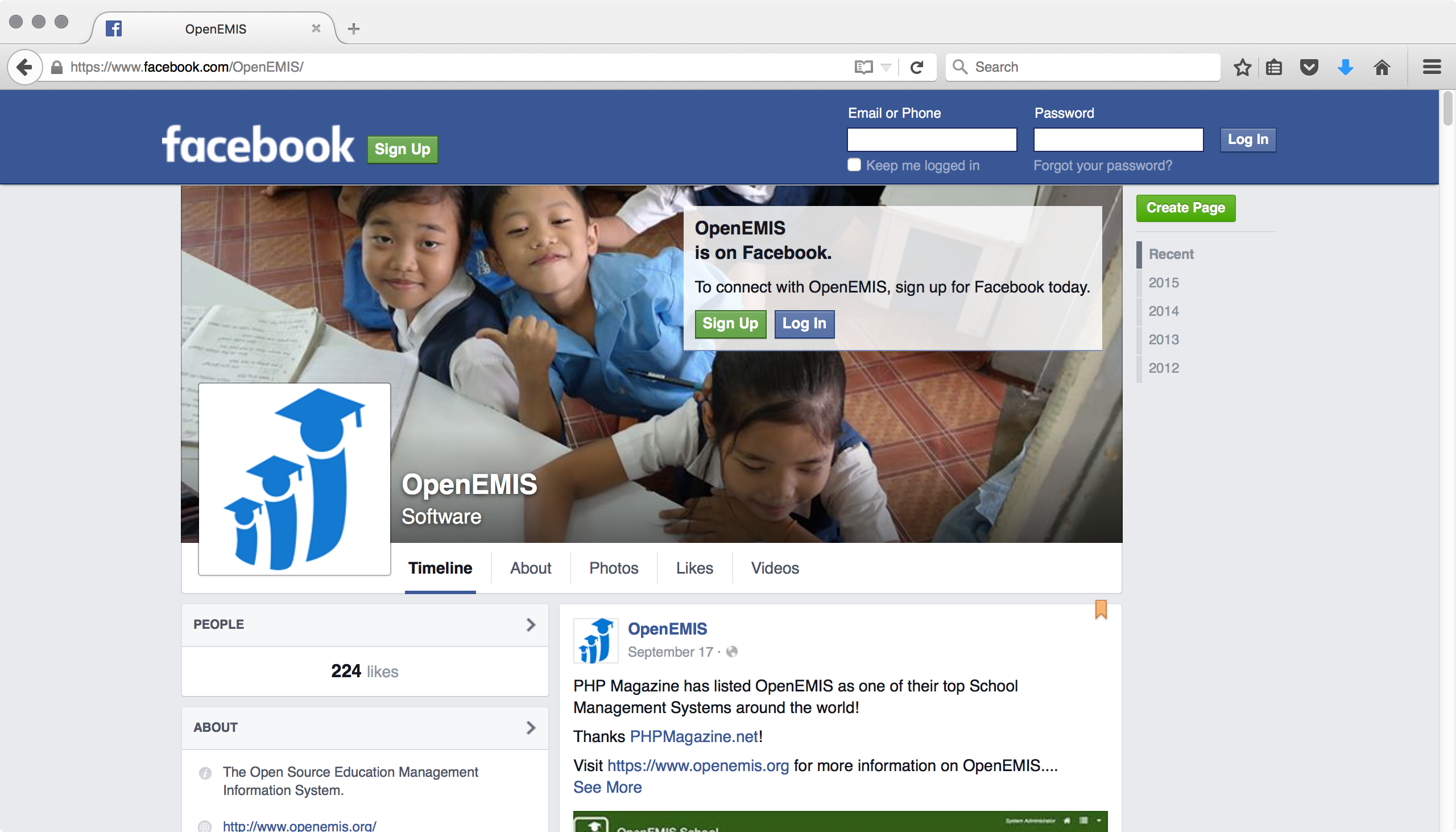 OpenEMIS Twitter
www.twitter.com/openemis
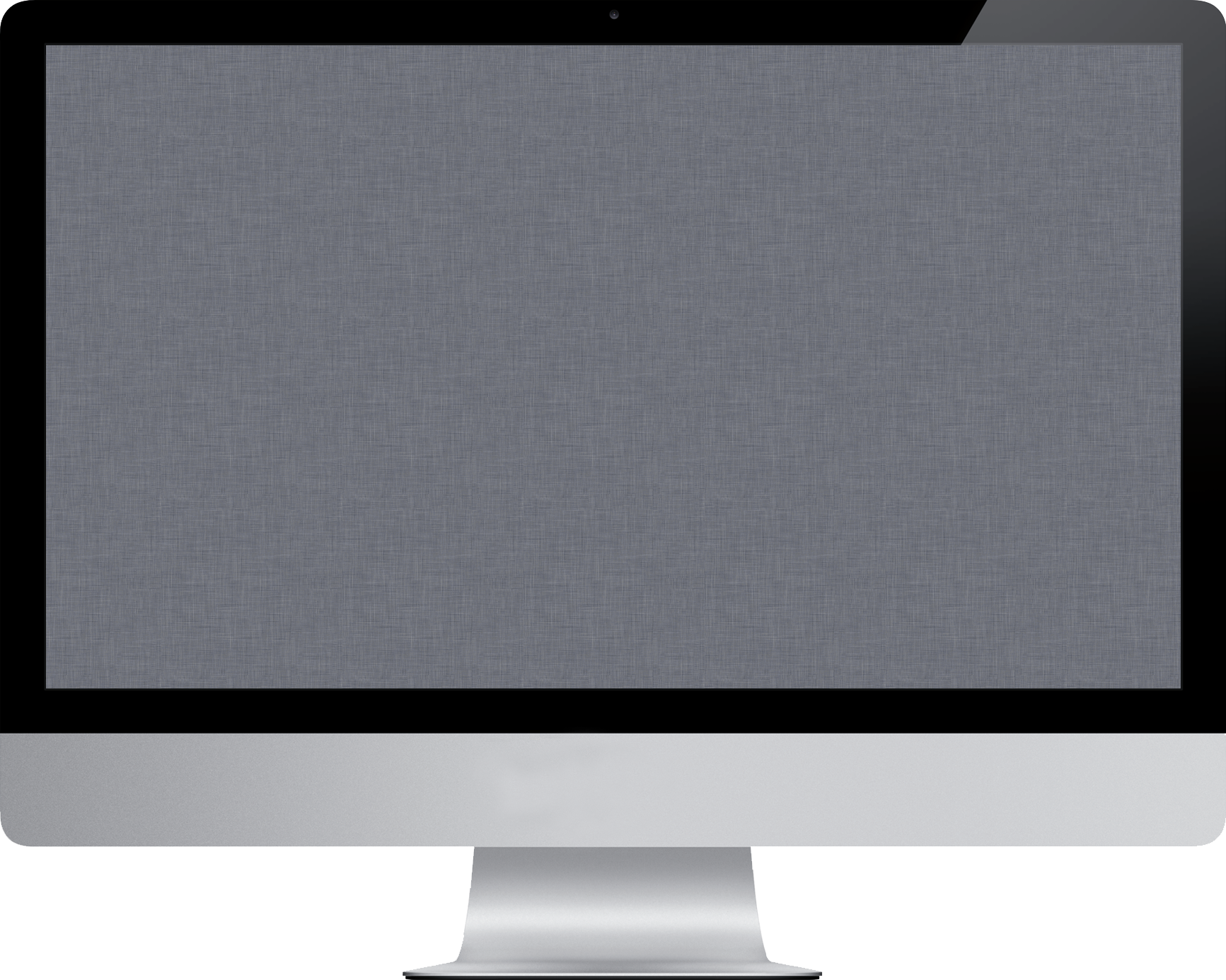 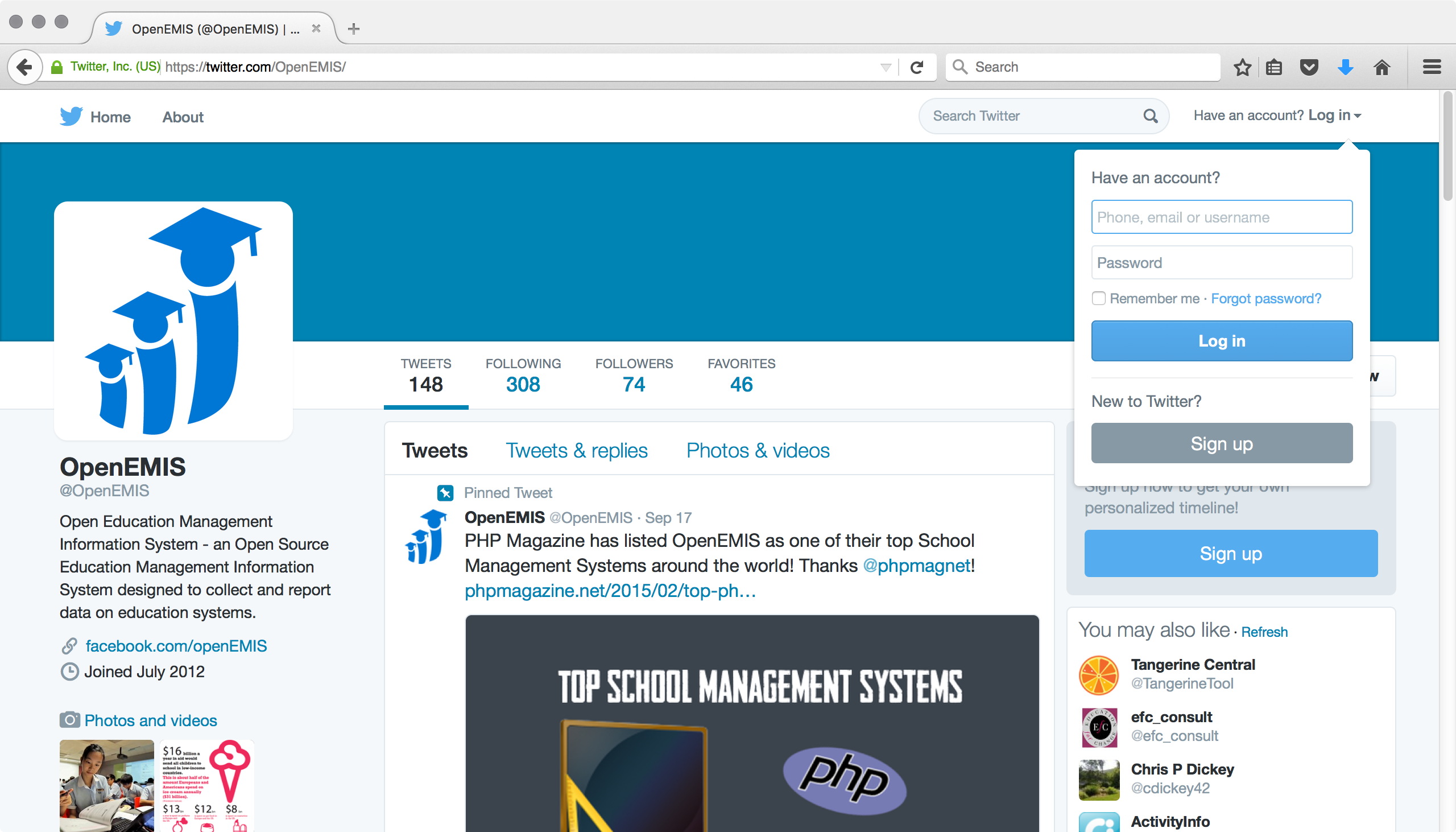 OpenEMIS Linkedin
www.linkedin.com/in/openemis
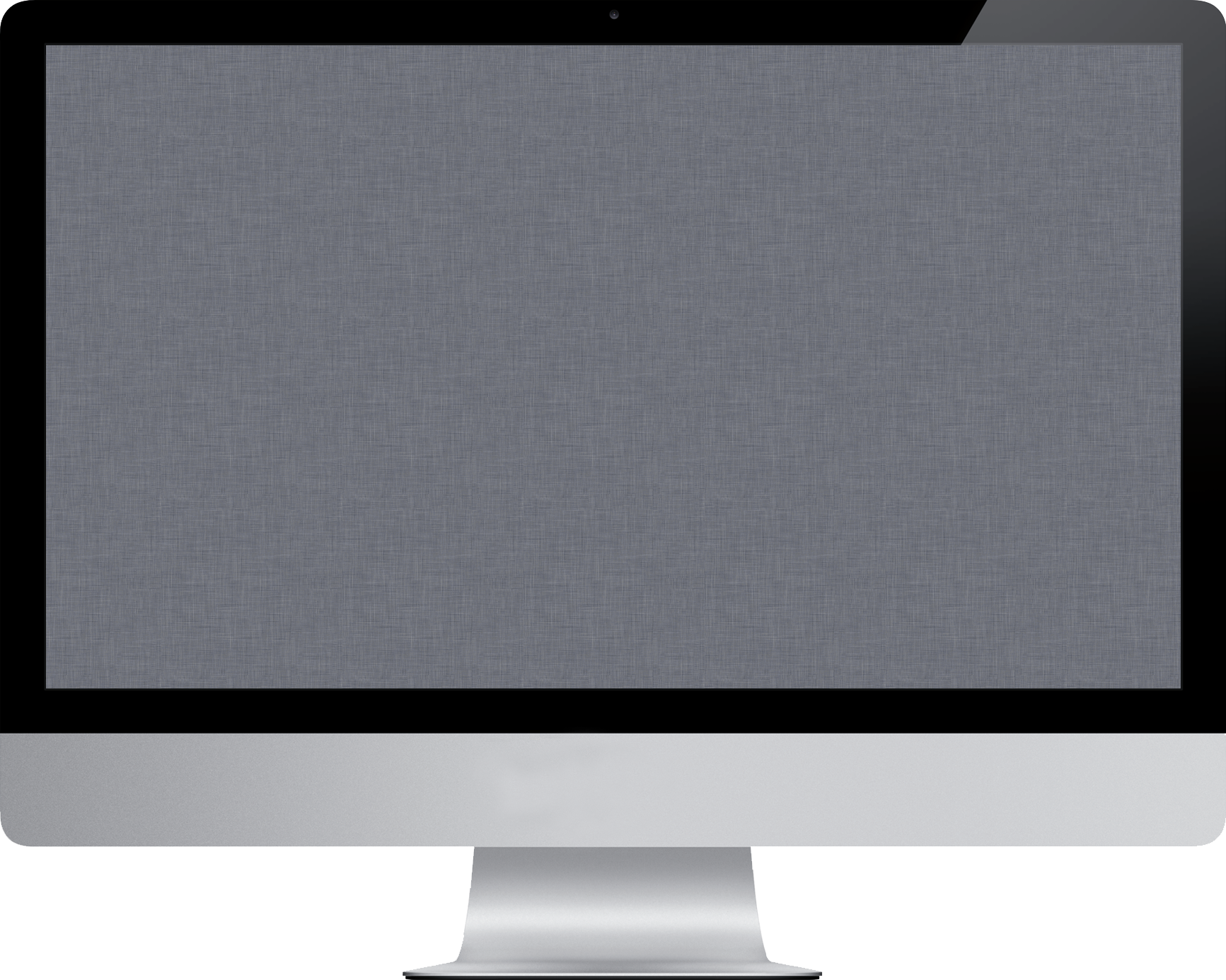 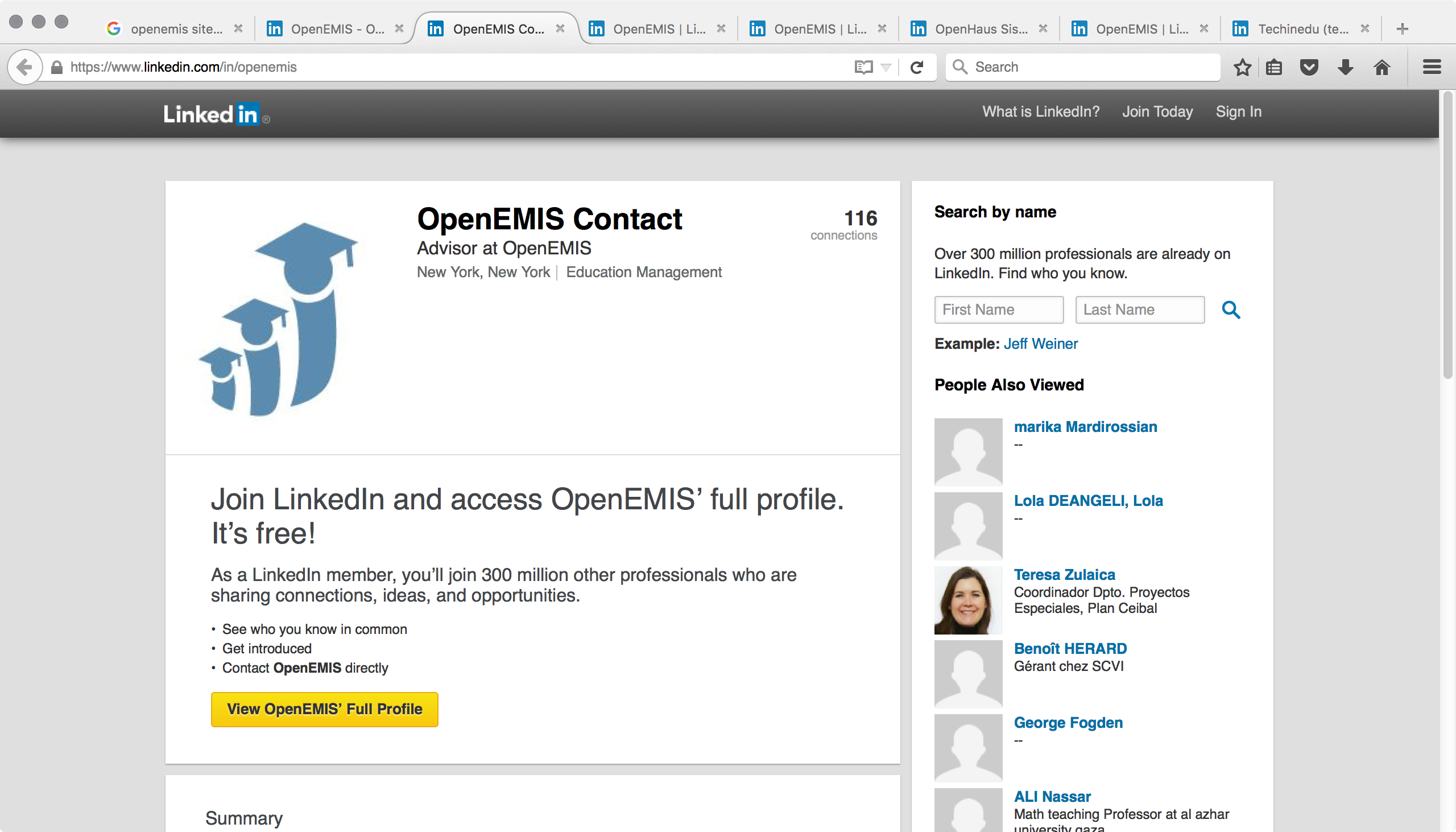 OpenEMIS Wikipedia
en.wikipedia.org/wiki/Education_Management_Information_System
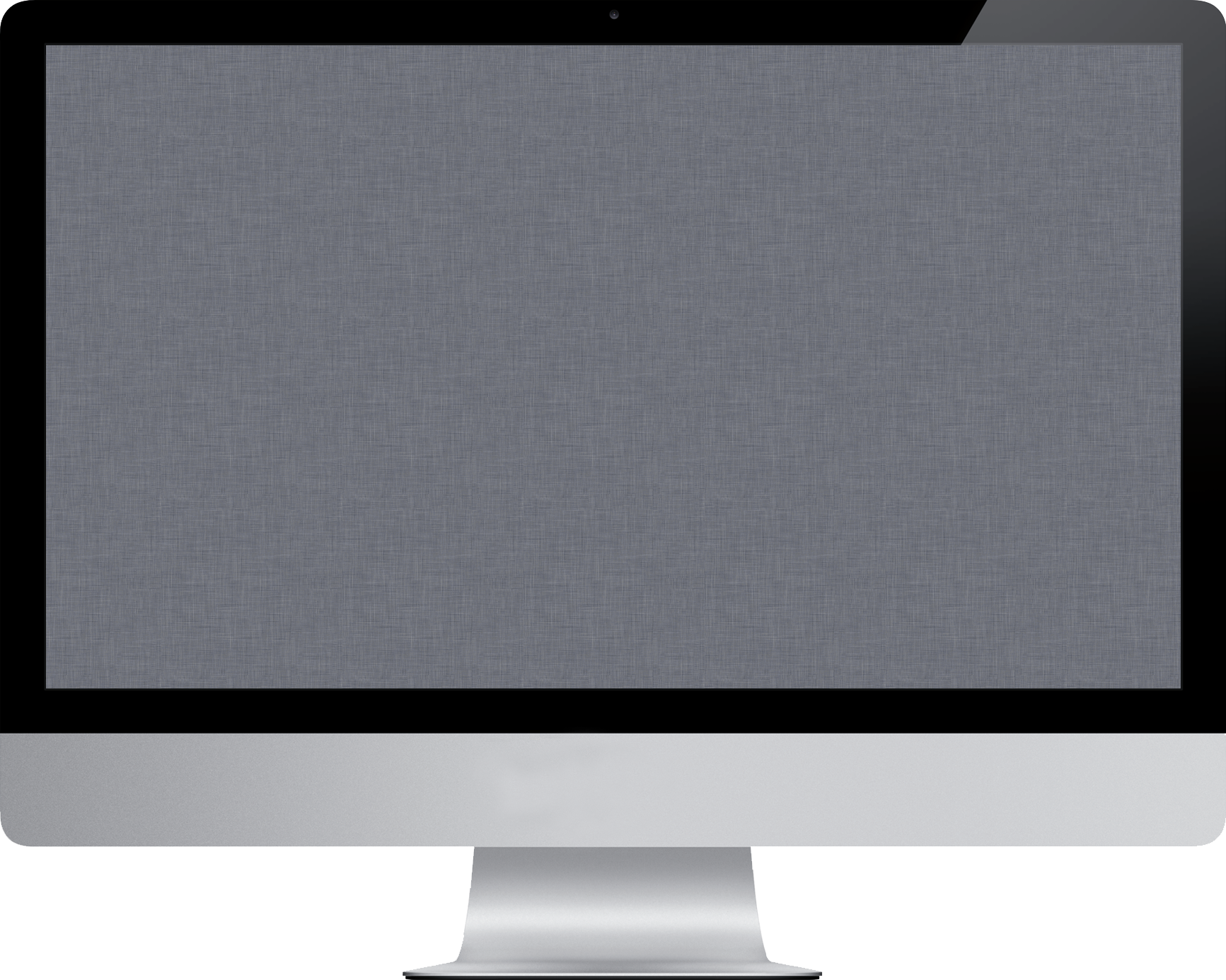 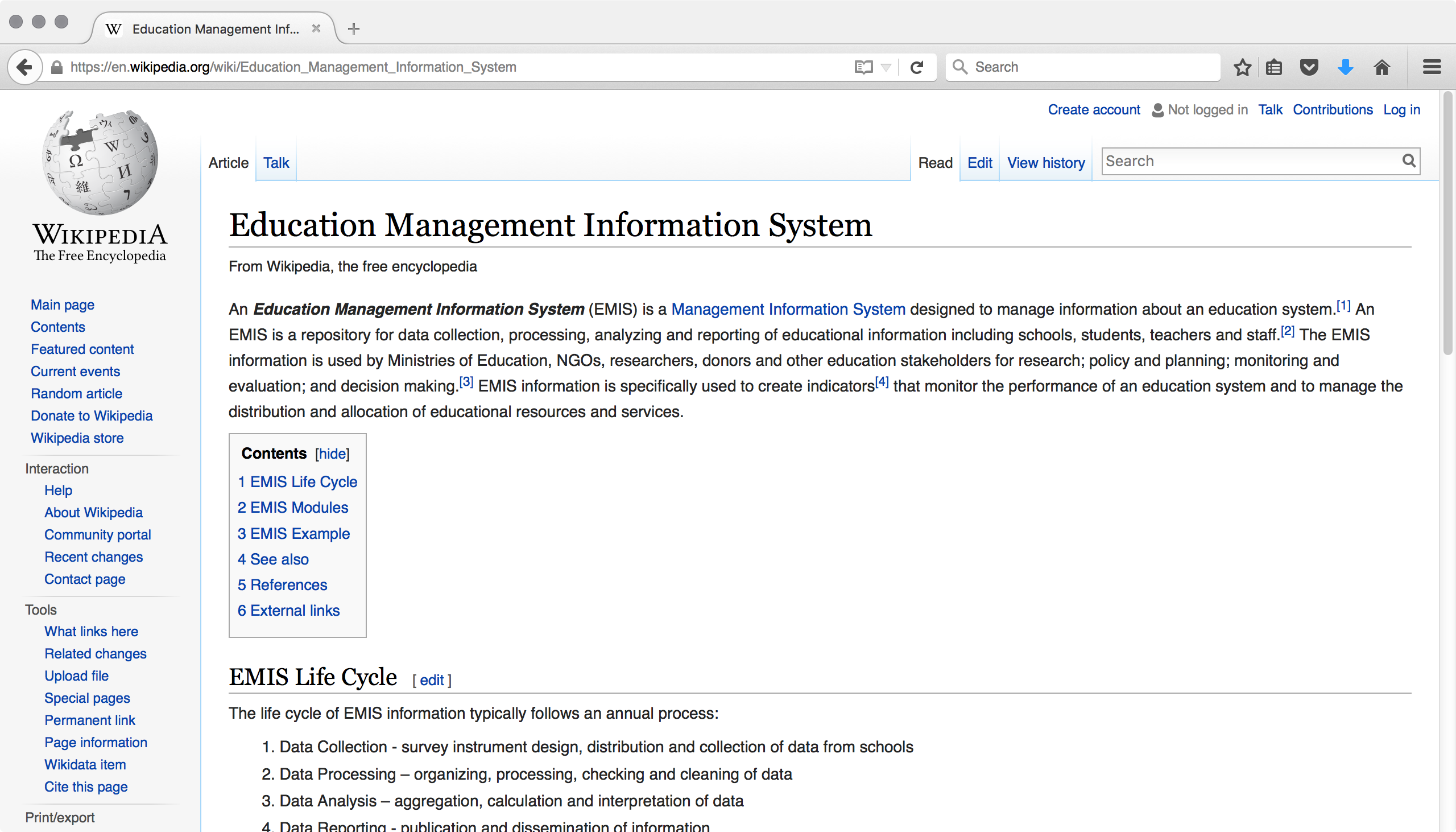 OpenEMIS App Store
play.google.com/store/search?q=openemis
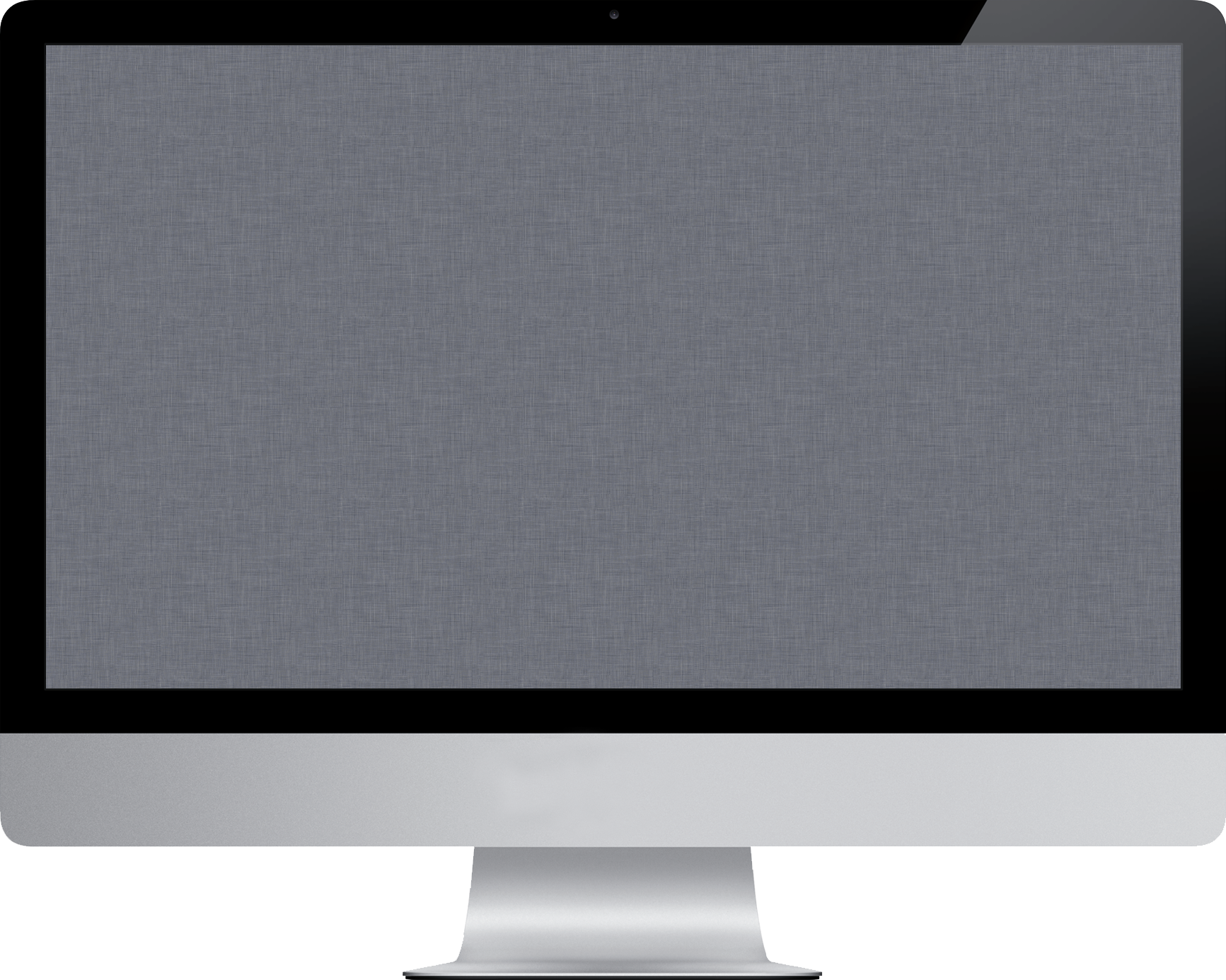 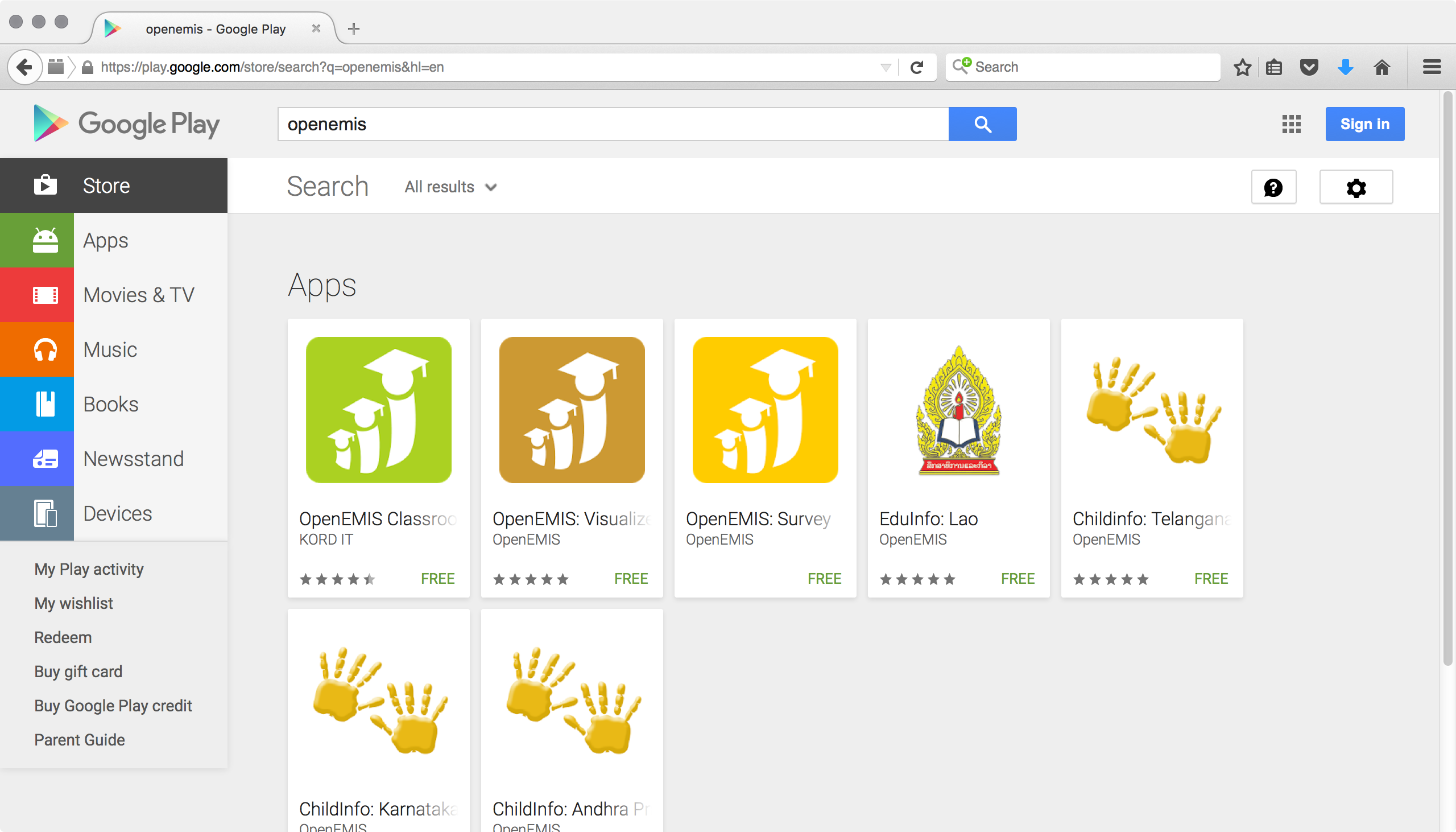 Japanese Proverb
Planning without action is a daydream
Action without planning is a nightmare
Japanese Proverb
Planning without action is a daydream
Policy and Planning Services
Needs Assessment and Gap Analysis
Data Collection Analysis
Policy Development
Project Scoping
Strategic Planning
Implementation Services
Data Migration (per system)
Installation and configuration
Support Services
Annual Maintenance and Support
Annual Application Cloud Hosting
Analytical Services
Business Intelligence
Online Dashboards
Simulation Modeling
Monitoring & Evaluation
Reports & Profiles
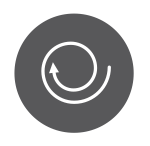 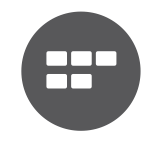 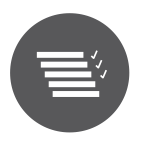 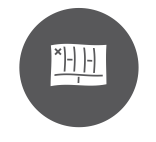 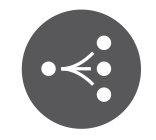 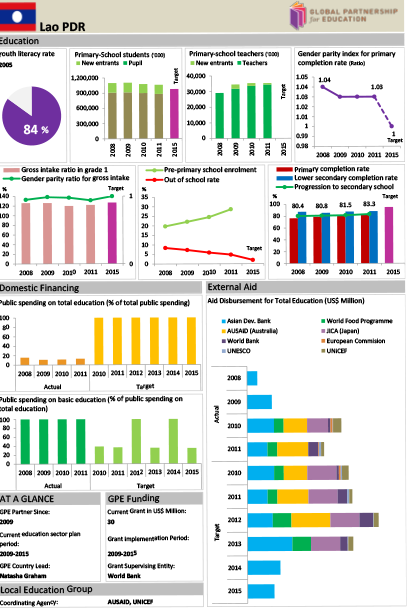 Ad Hoc Services
Data Entry
Digital Mapping
Language Translation
System Integration
Data Validation
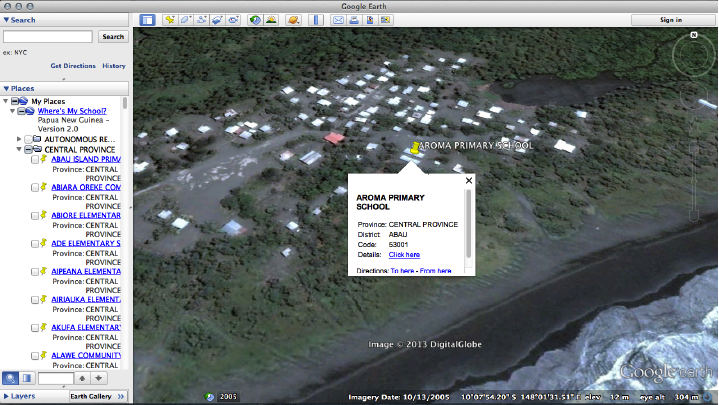 Where’s 
My School?
Software Development Services
Module Customization
Custom Reports
Mobile Application
New Feature
Training Services
Professional
Training
Administrator
Training
Analyst
Training
Training of
Trainers
Advanced 
Lab Training
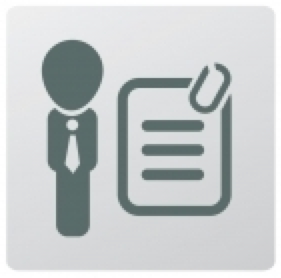 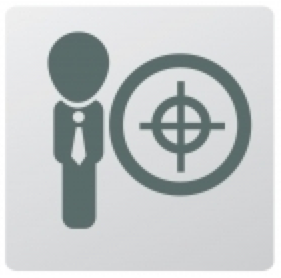 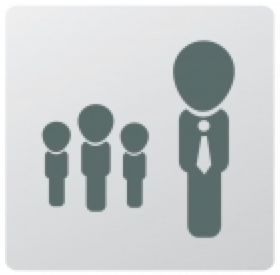 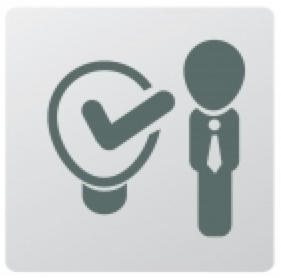 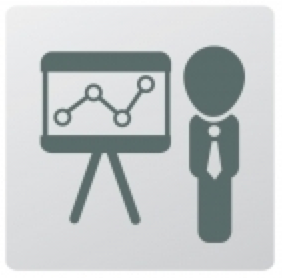 Advocacy Materials
Brochure
CD-ROM / USB
Poster
Video
Website
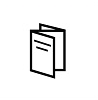 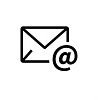 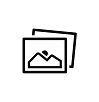 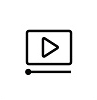 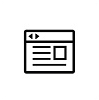 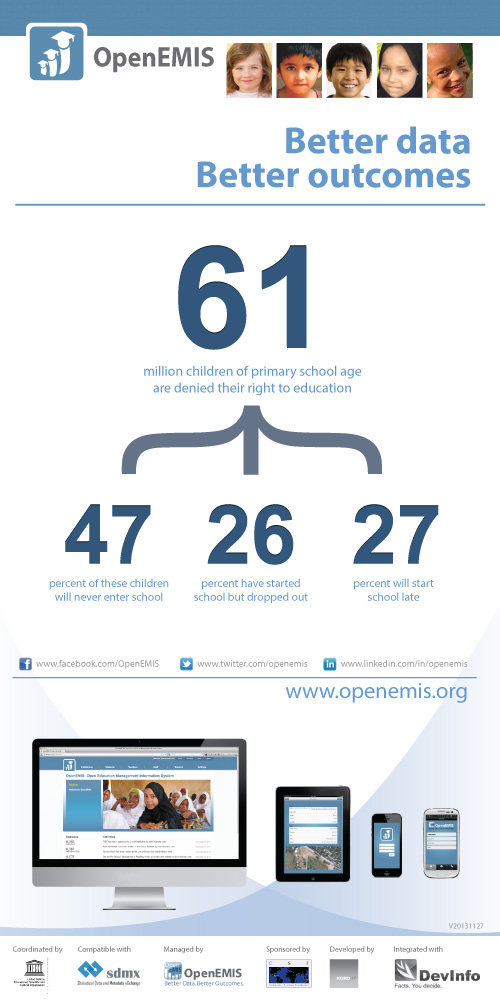 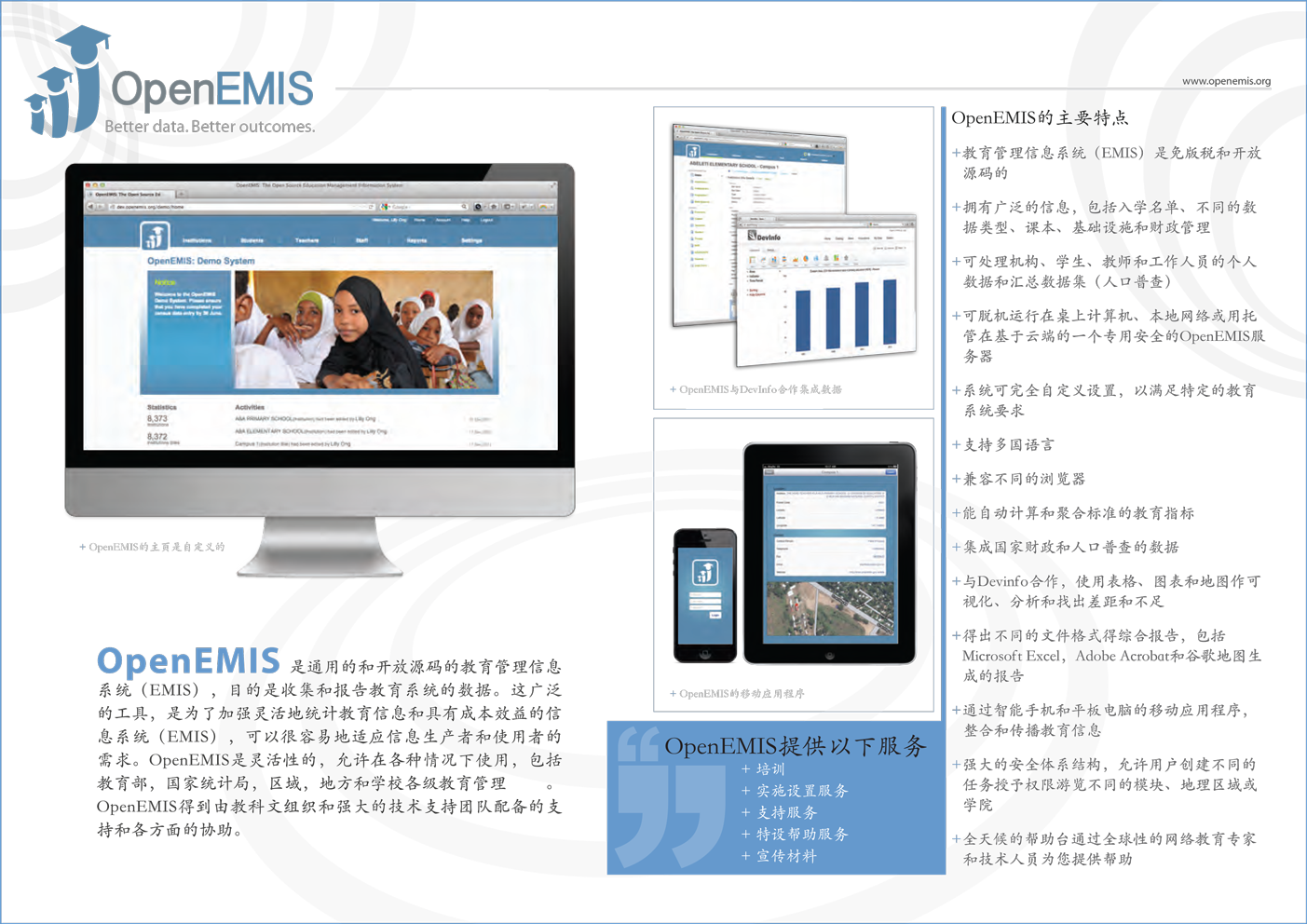 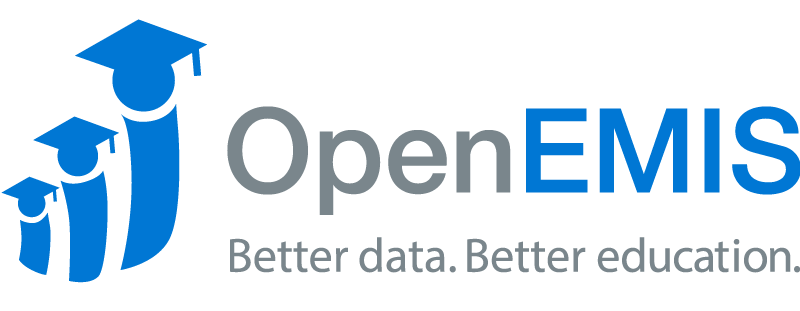